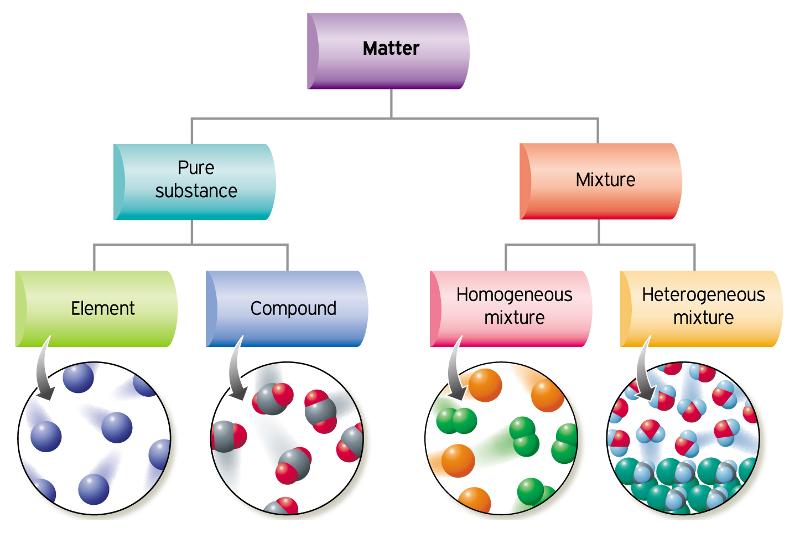 Madde
Saf Madde
Karışım
Element
Homojen karışım
Bileşik
Heterojen karışım
KARIŞIMLAR
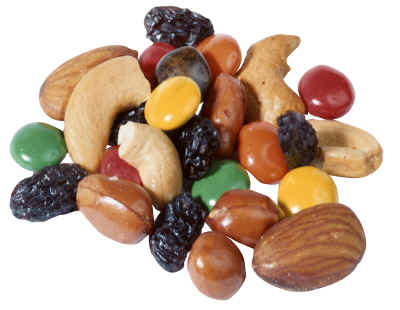 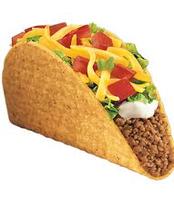 Karışım
Birden fazla maddenin kendi özelliklerini kaybetmeden bir araya gelerek oluşturdukları saf olmayan maddeye KARIŞIM denir.
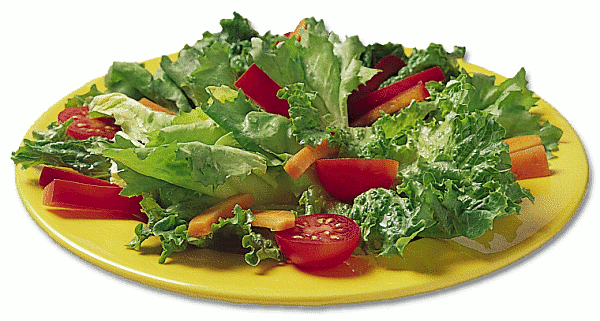 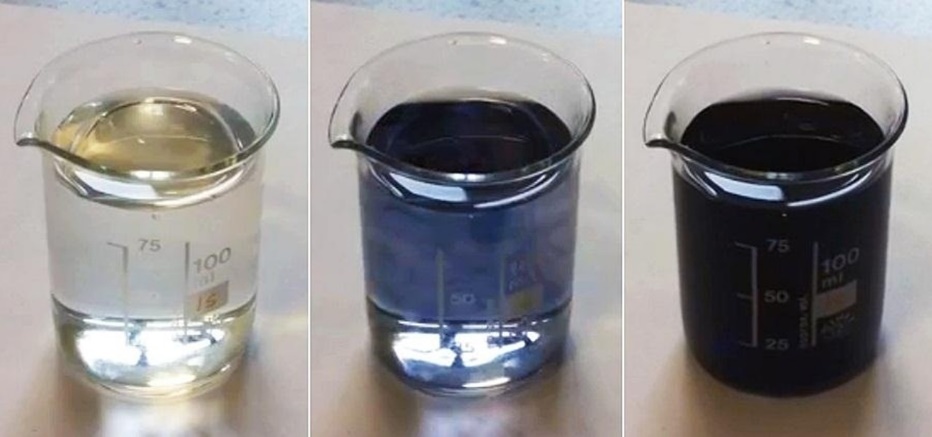 Karışımların Özellikleri
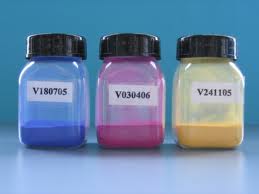 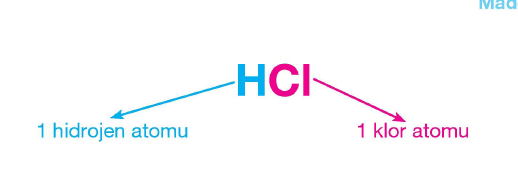 2)Karışımların belli bir formülleri yoktur.
1)Karışımlar saf maddeler değildir.
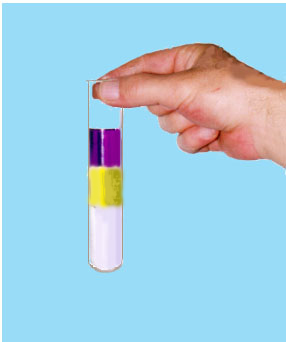 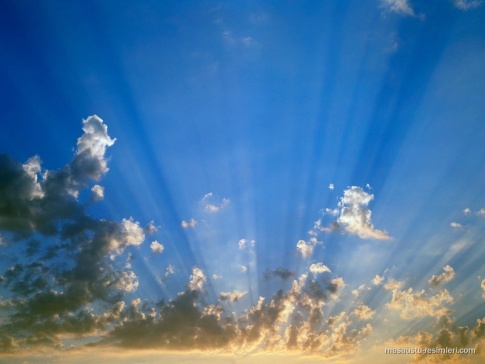 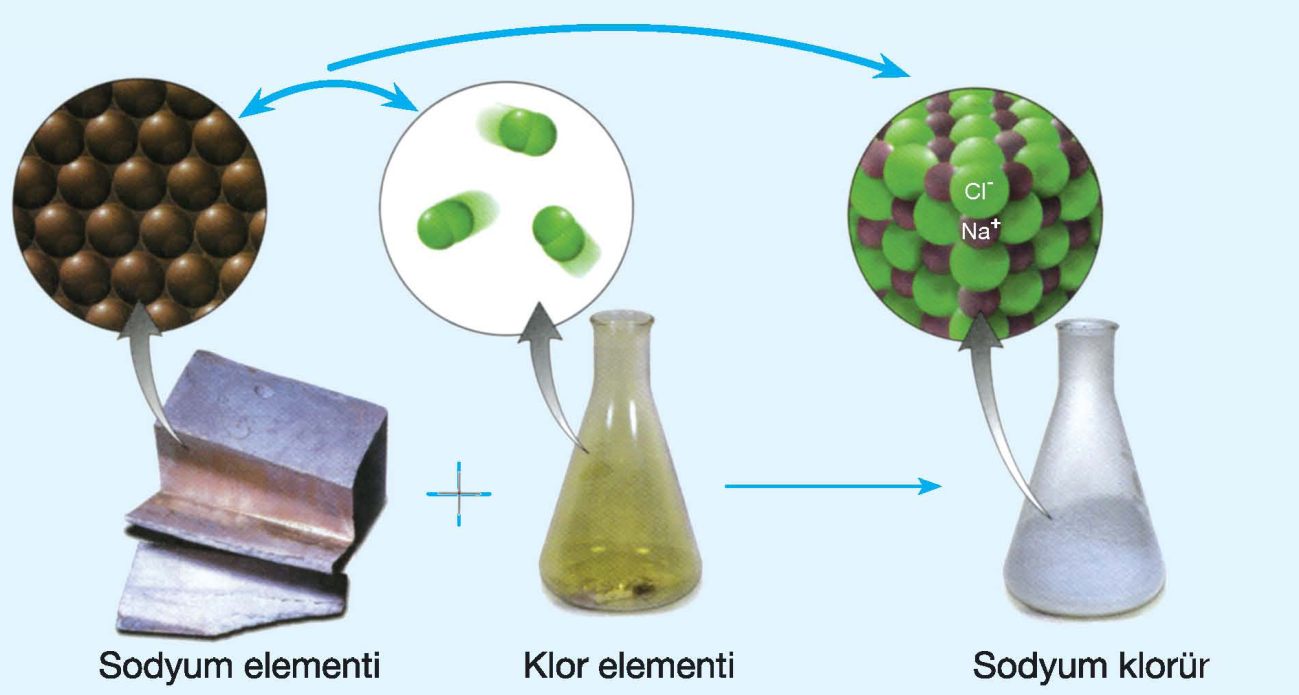 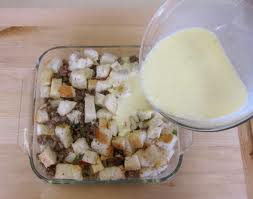 KARIŞIM
4)Homojen ve heterojen olabilirler.
3)Karışımı oluşturan maddeler kendi özelliklerini kaybetmezler.
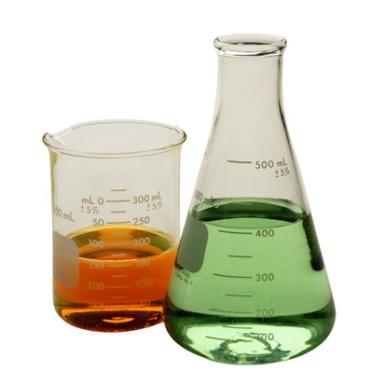 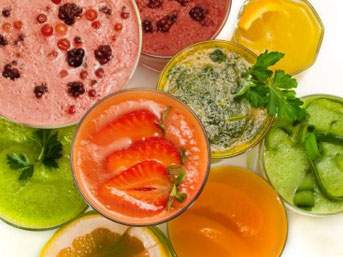 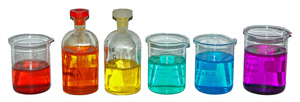 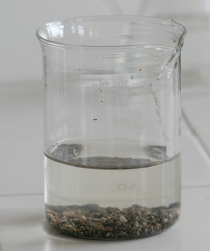 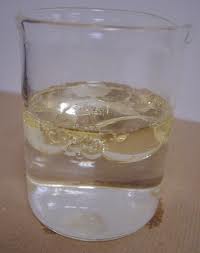 HETEROJEN KARIŞIMLAR
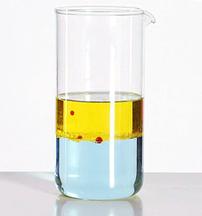 Her yerinde aynı özelliği göstermeyen ve dışarıdan bakıldığında karışımı oluşturan maddelerin ayrı ayrı gözlendiği karışımlara denir.
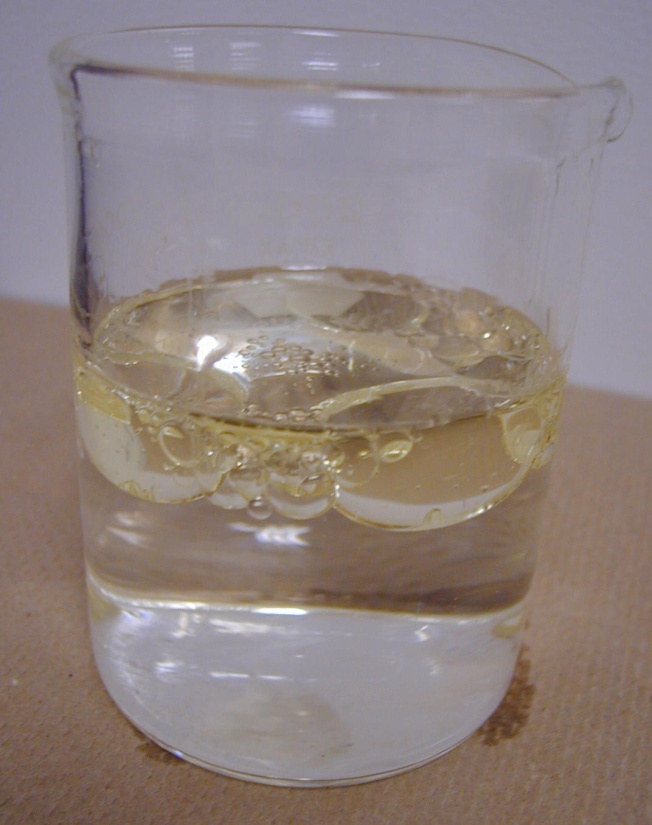 Zeytinyağı-su karışımı
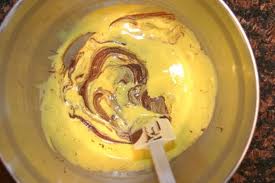 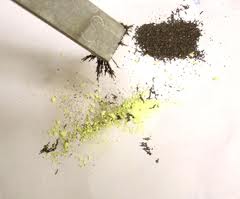 Demir tozu-kükürt karışımı
Yumurta- kakao karışımı
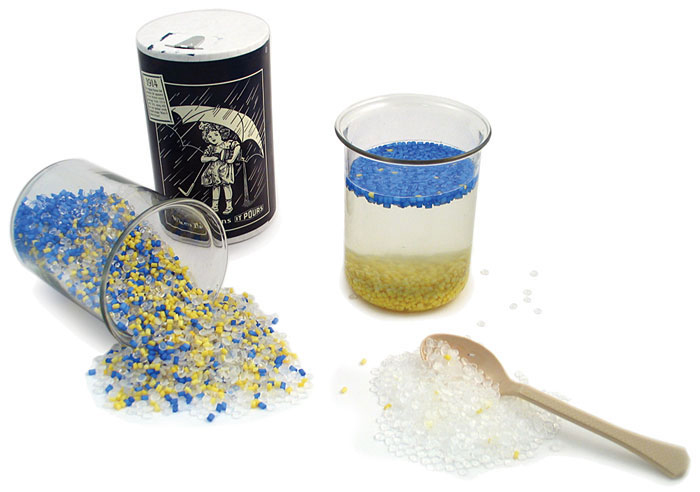 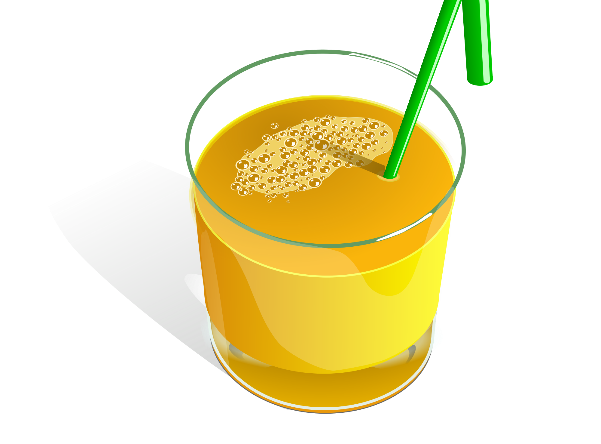 Heterojen Karışımlara Örnekler
Zeytinyağı-su
Kum-su
Sis
Şeker-tuz 
Çerez 
Toprak 
Salata 
Hamburger
Süt
Kan 
Demir tozu-su
Ayran
Çay
Kahve
Çamur
Meyve suları vs…
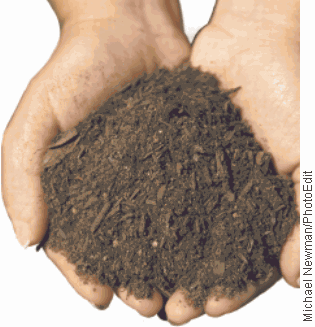 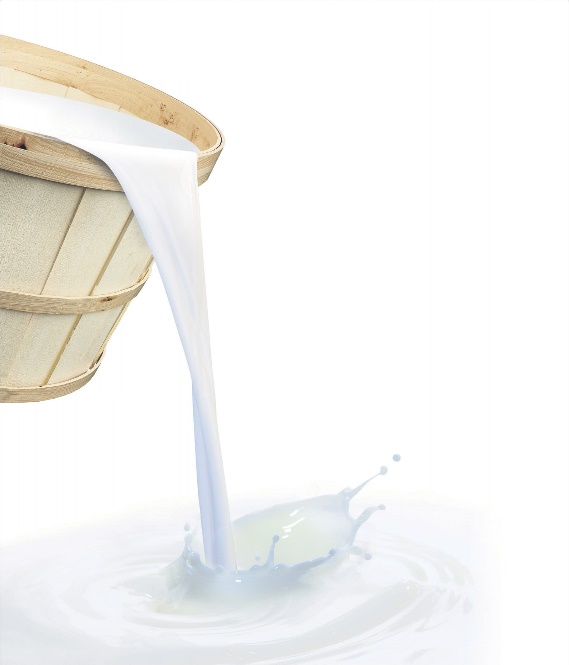 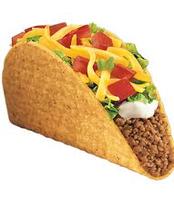 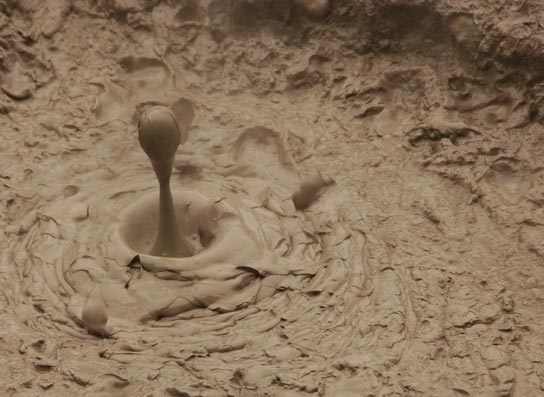 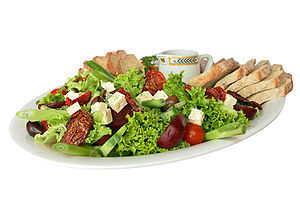 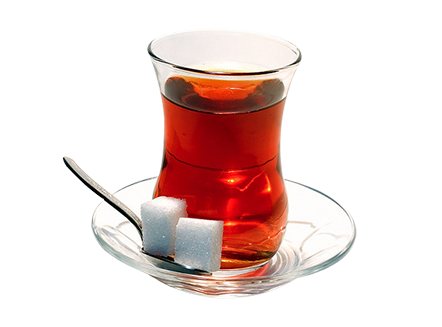 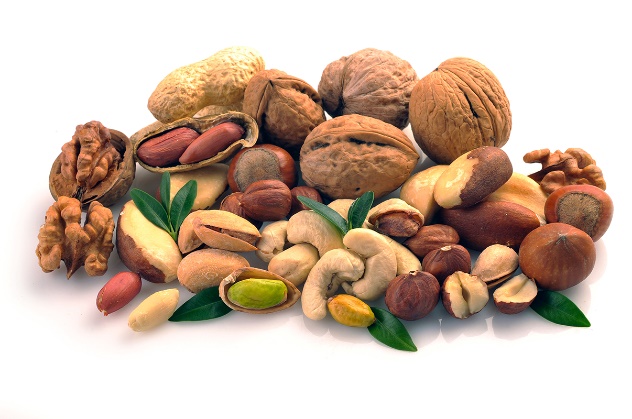 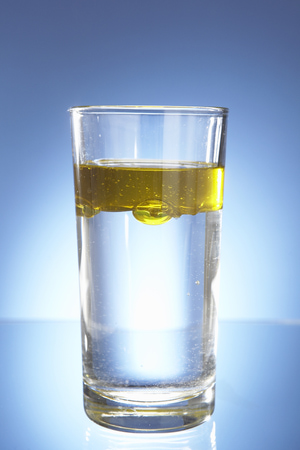 Heterojen Karışımın İç Yapısı
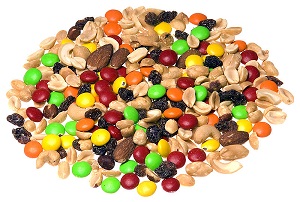 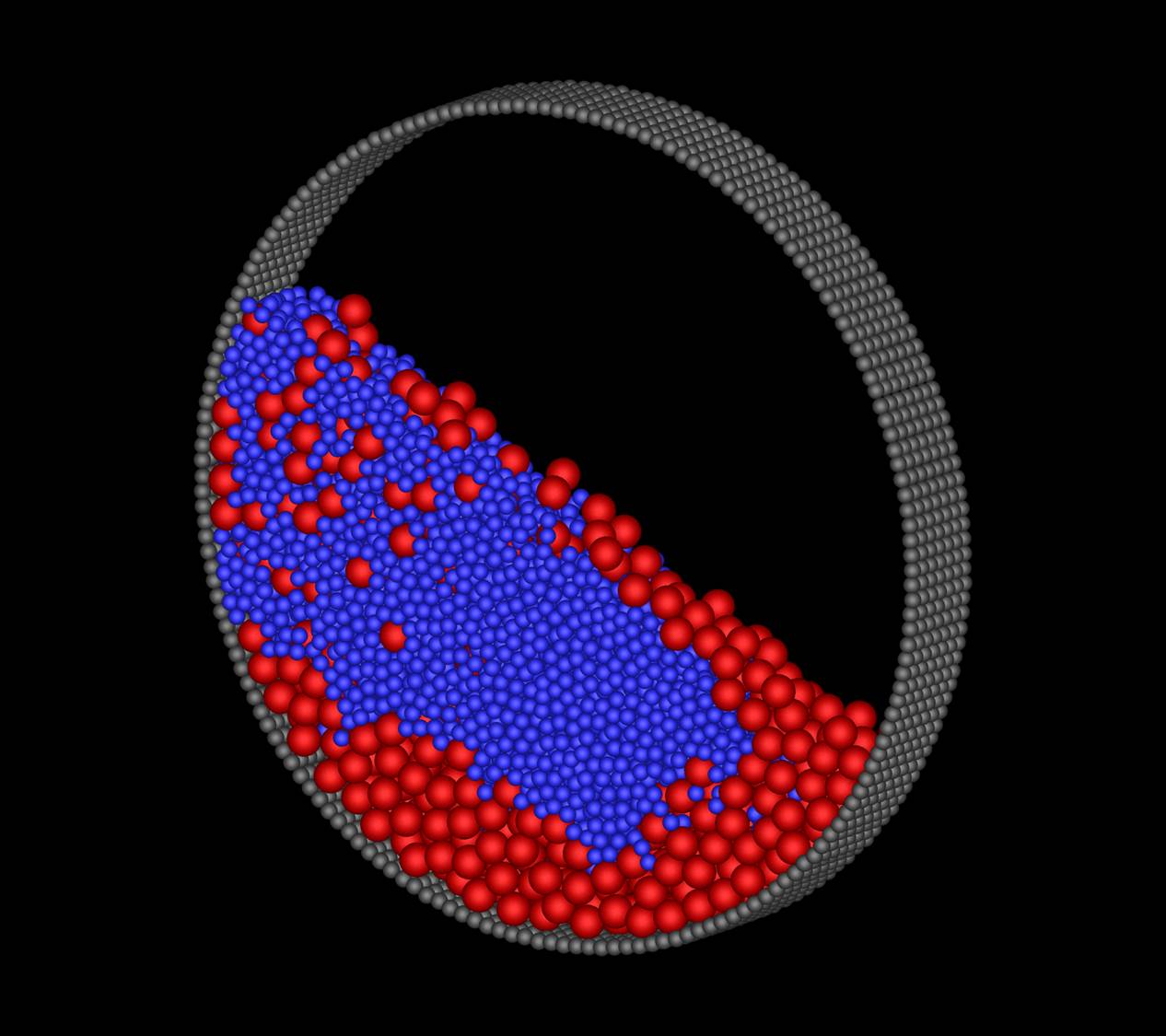 Heterojen Karışımın İç Yapısı
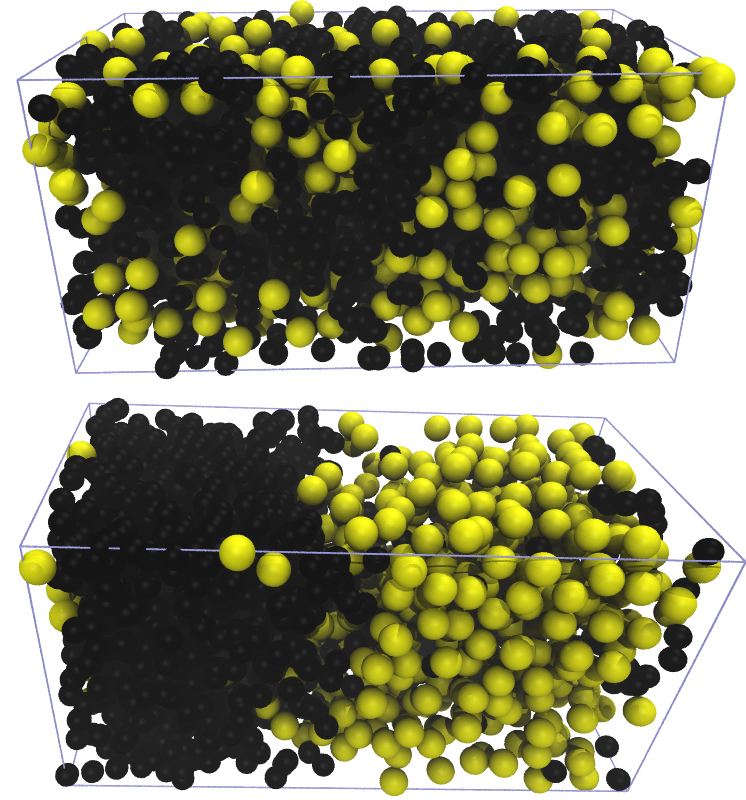 Sütün mikroskop altındaki görüntüsü
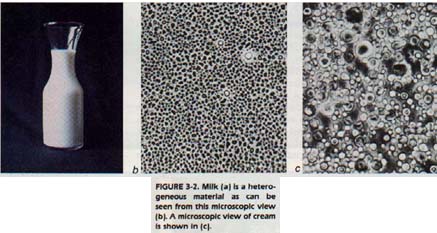 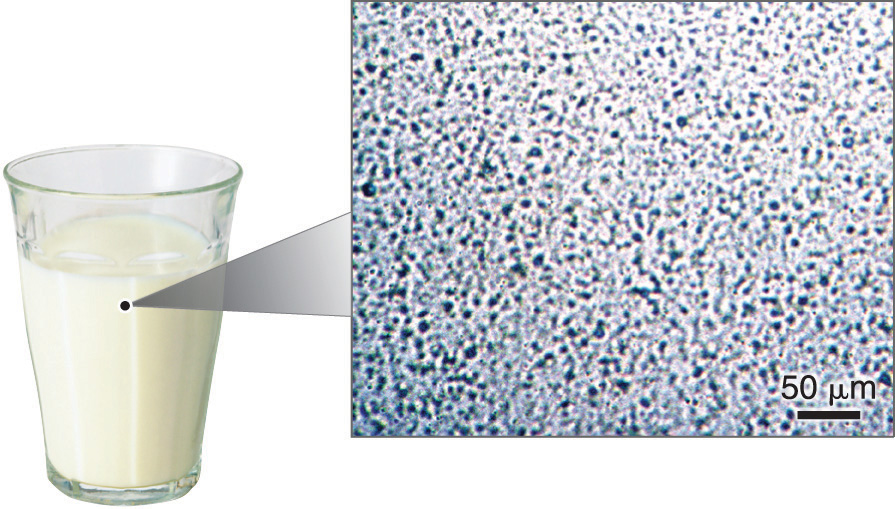 Homojen Karışımlar
Karışımı oluşturan maddeler karışımın her tarafında eşit oranda bulunuyorsa ve karışıma dışarıdan bakıldığında tek bir madde gibi görünüyorsa bu tip karışımlara homojen karışım veya çözelti denir.
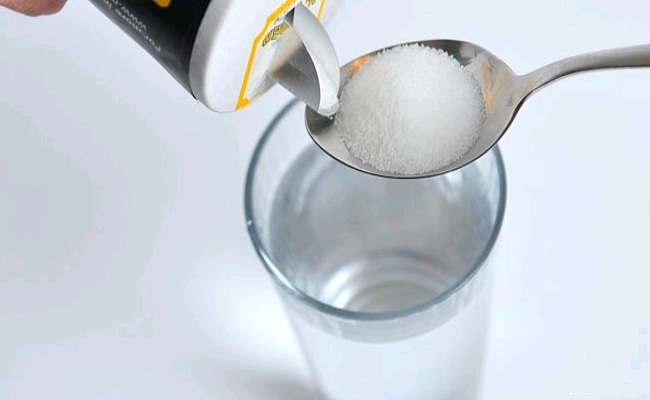 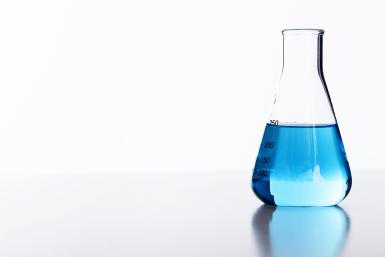 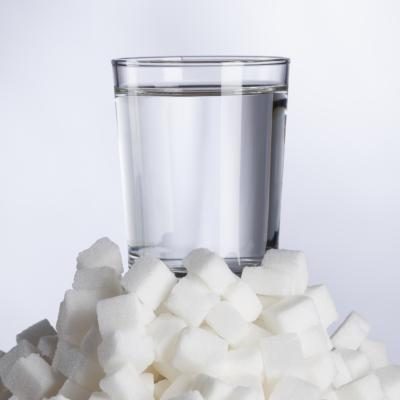 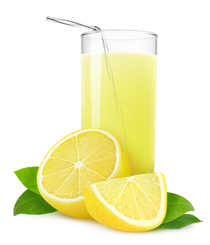 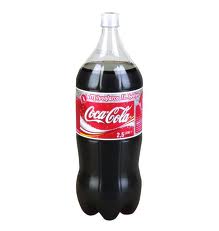 Homojen(çözelti) Karışımlara Örnekler
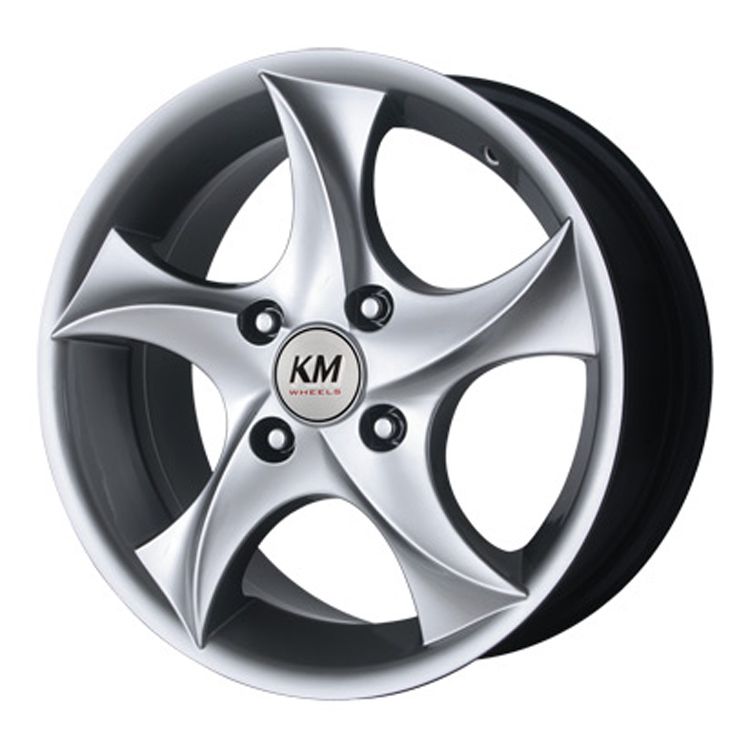 • Tuzlu su• Şekerli su • Hava• Kolonya• Gazoz• Sirke• Maden suyu• Metal para• Çelik• Deniz suyu• Lehim• Petrol vs…
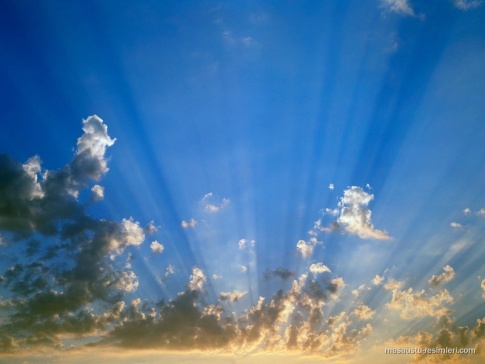 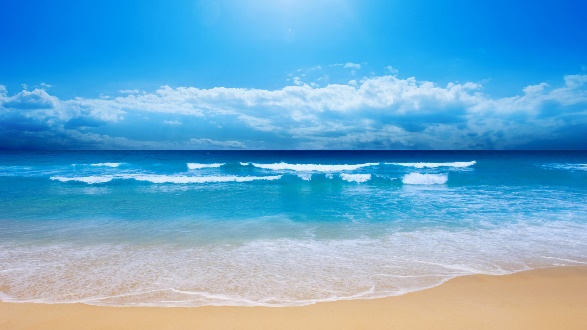 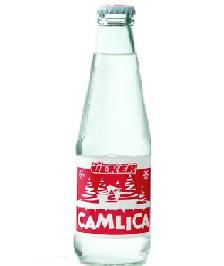 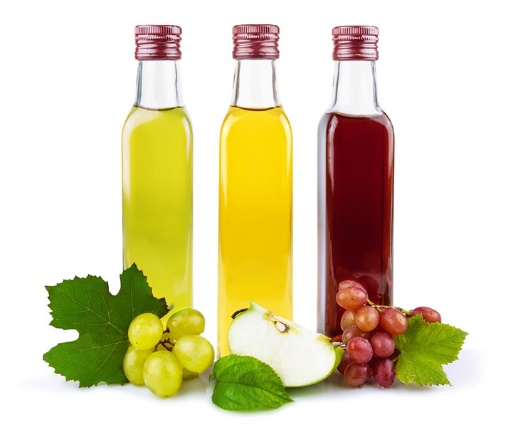 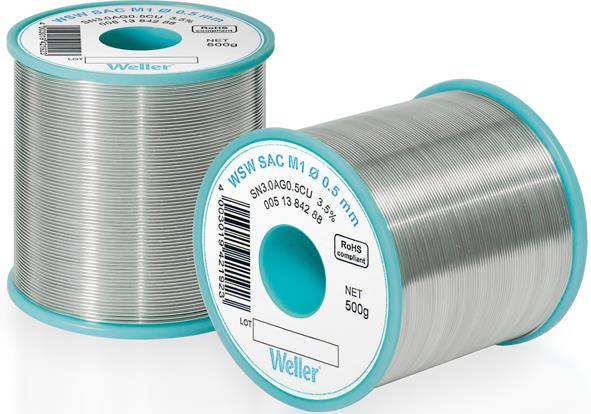 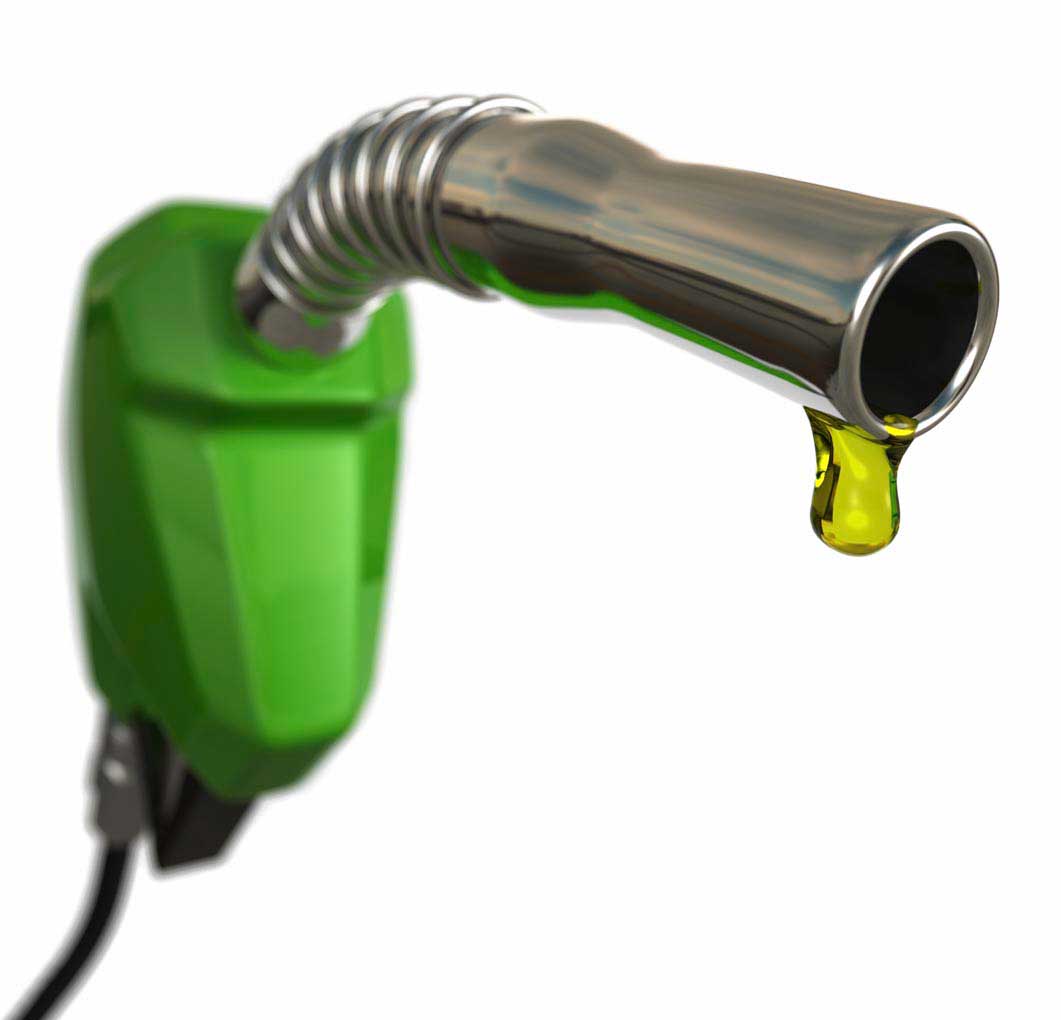 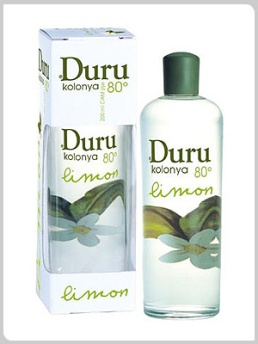 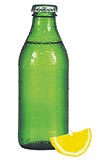 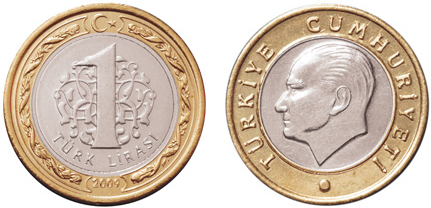 Homojen Karışımın İç Yapısı
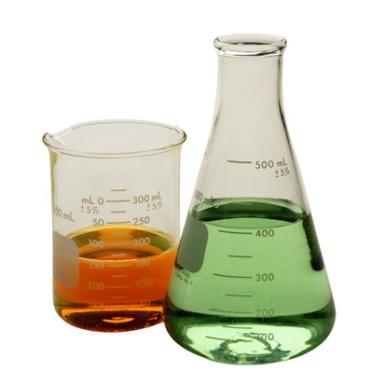 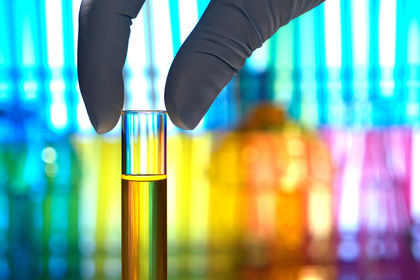 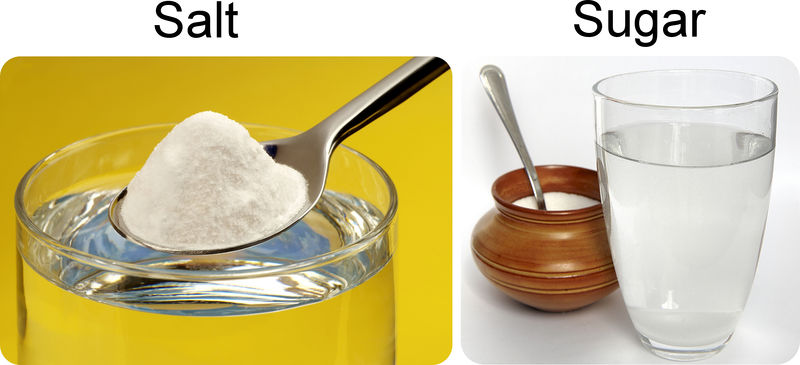 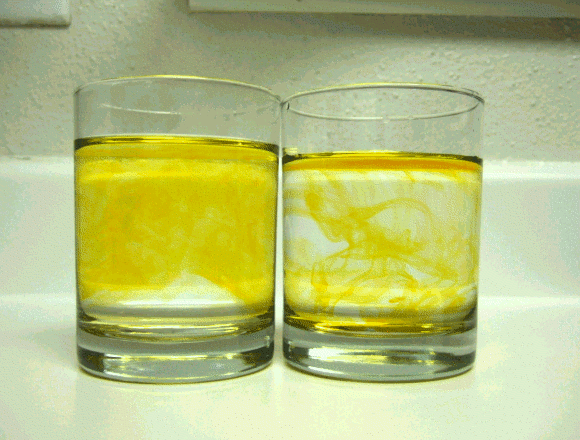 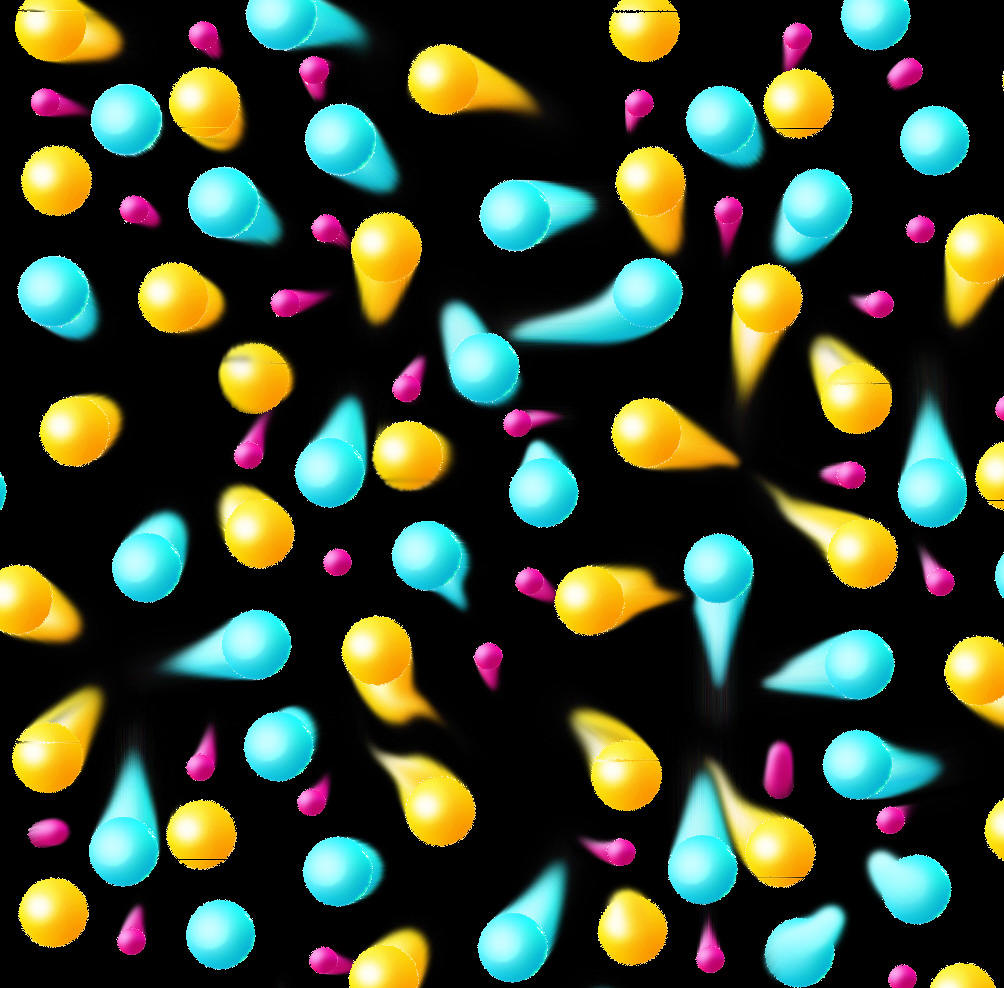 Homojen Karışımın İç Yapısı
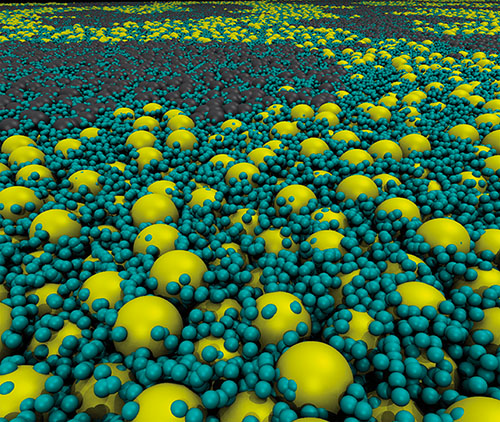 Çözücü-Çözünen
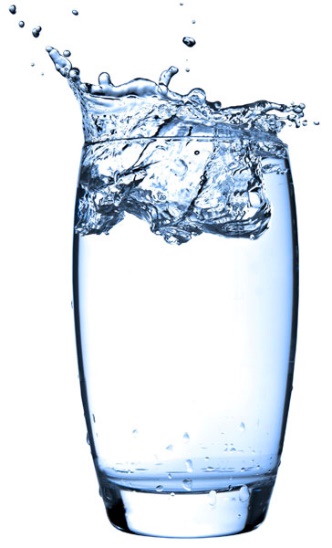 Çözeltiyi oluşturan maddelerden miktarı çok olana çözücü, miktarı az olana çözünen denir.
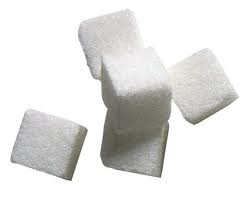 Çözünen
Çözücü
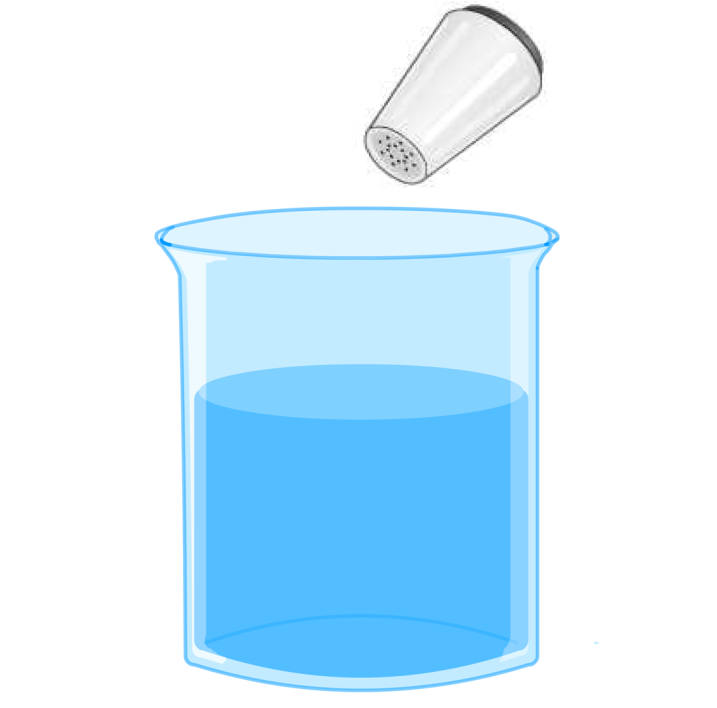 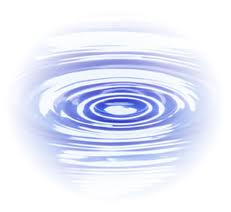 Çözünen
Genellikle su çözücü olarak kullanılır.
Çözücü
Çözelti Çeşitleri
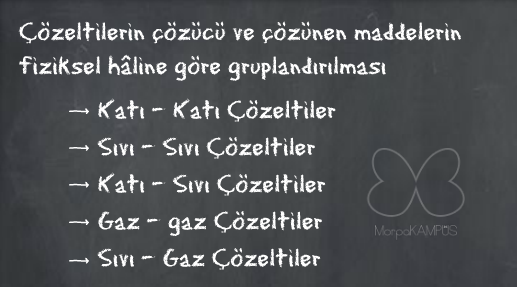 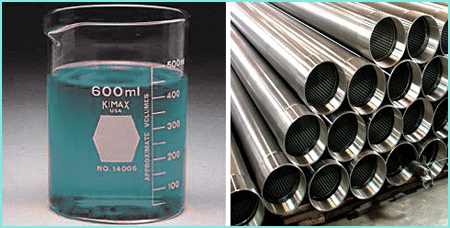 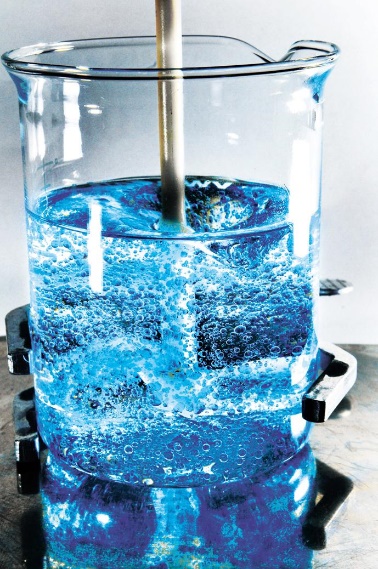 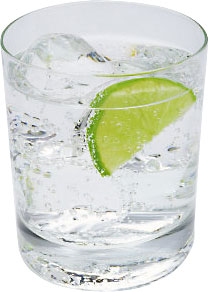 Katı- Katı Çözeltiler
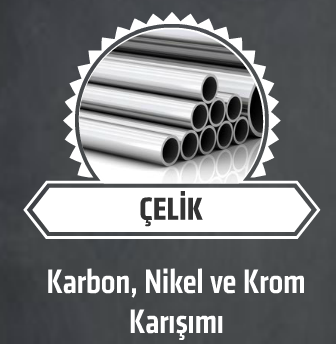 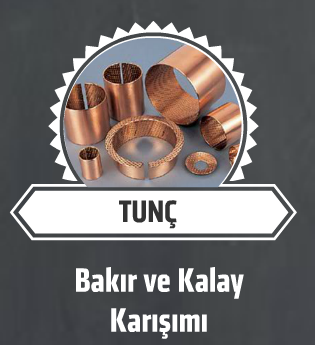 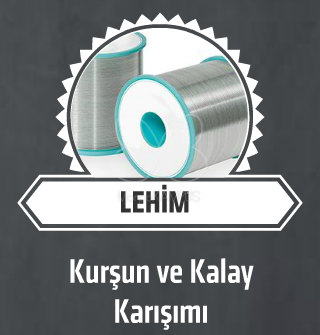 Sıvı-Sıvı Çözeltiler
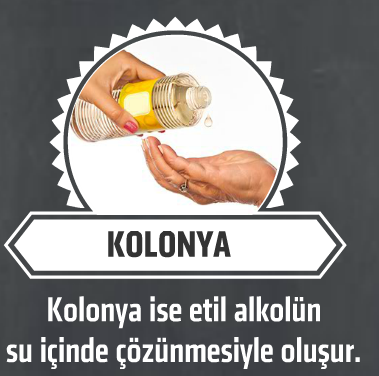 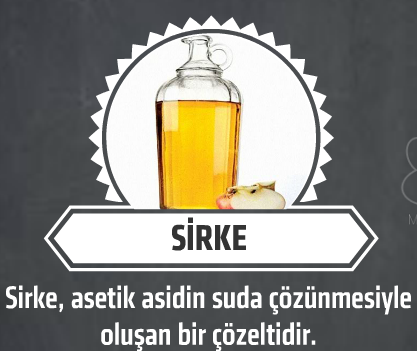 Katı-Sıvı Çözeltiler
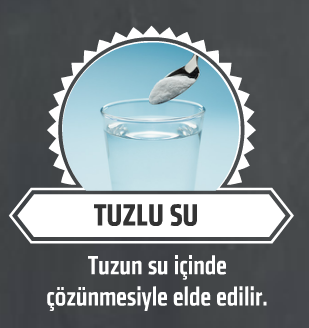 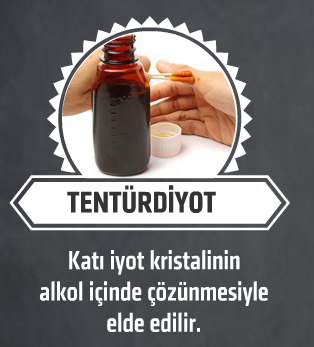 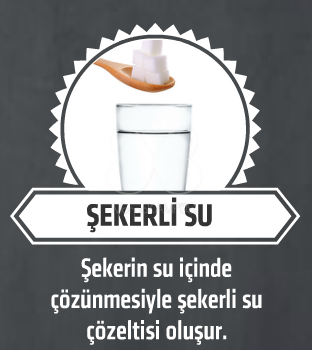 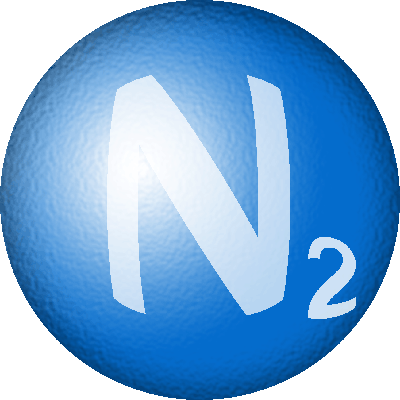 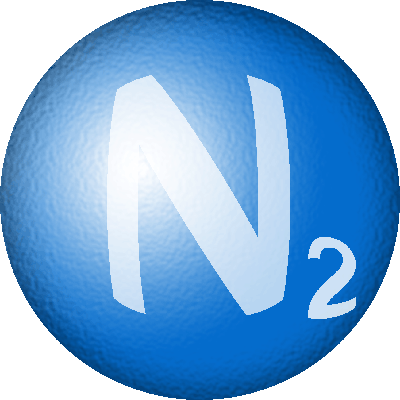 Gaz-Gaz Çözeltiler
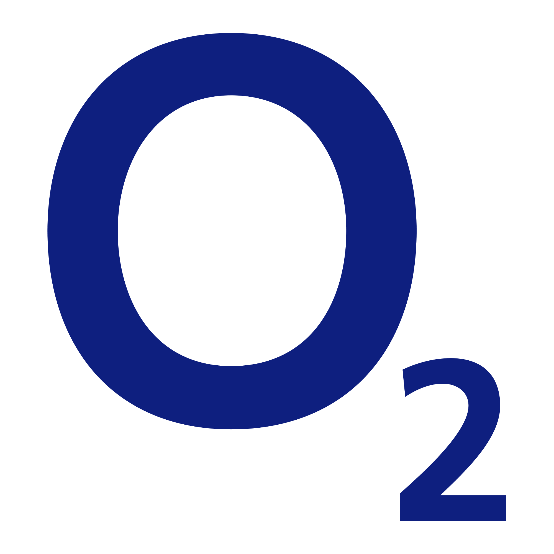 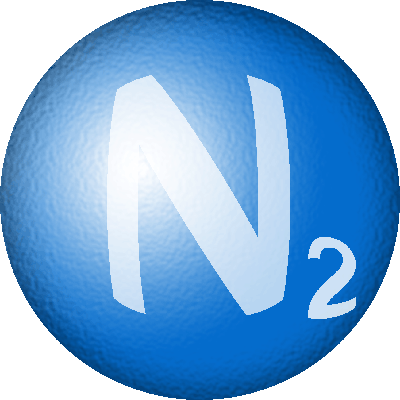 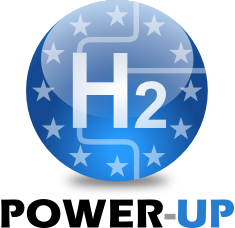 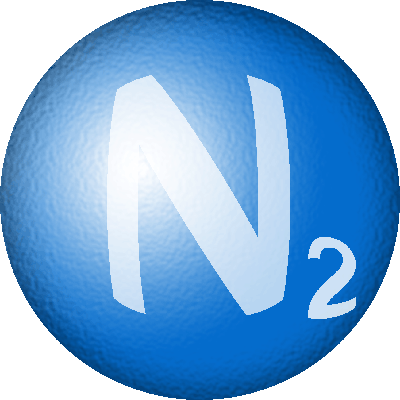 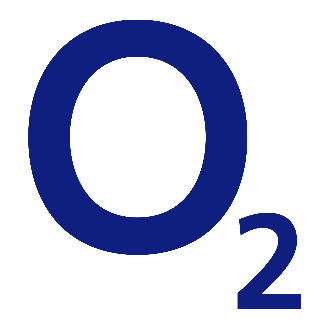 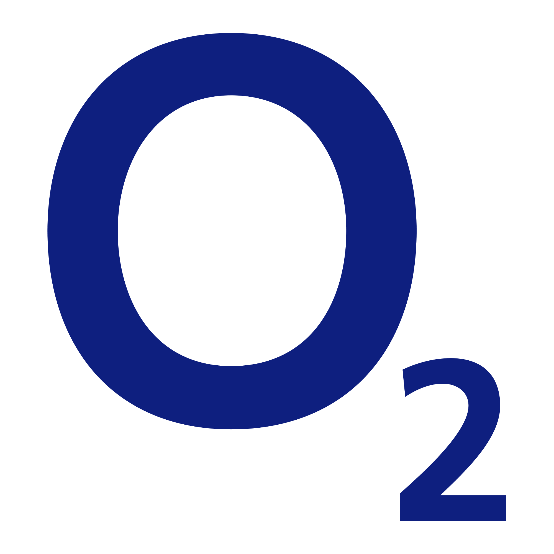 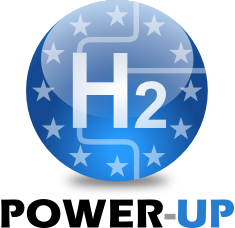 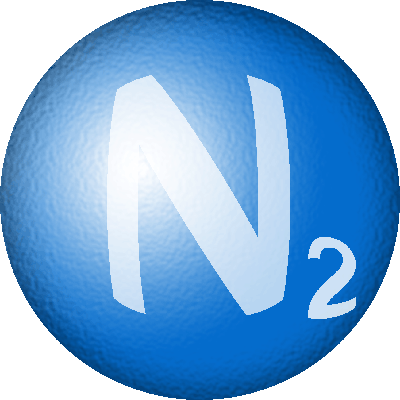 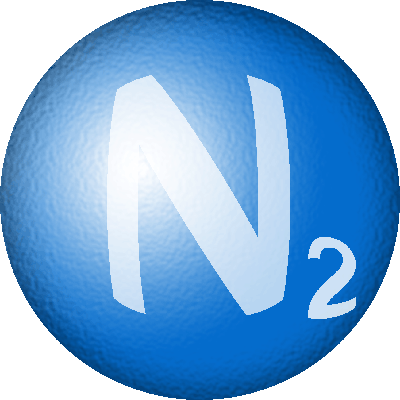 Sıvı-Gaz Çözeltiler
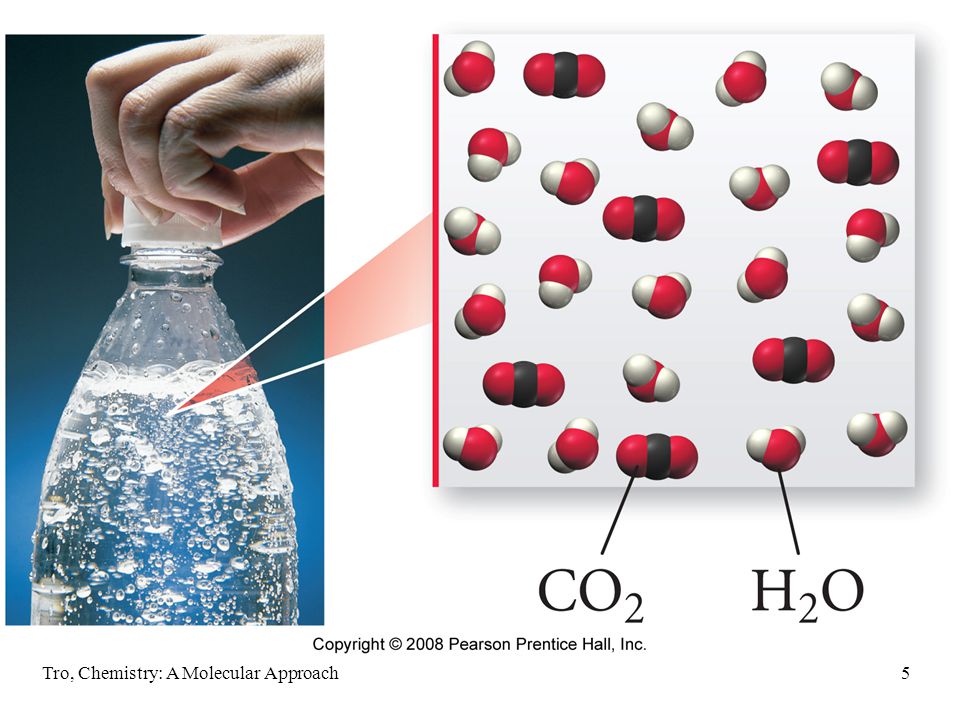 Gazoz ve soda
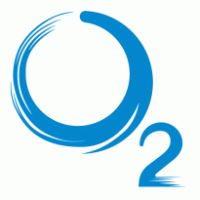 Sıvı-Gaz Çözeltiler
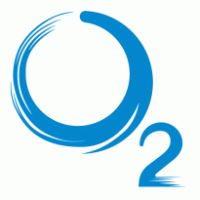 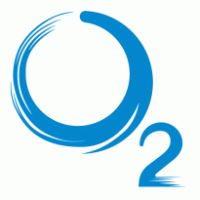 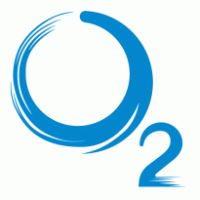 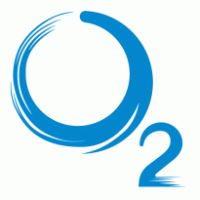 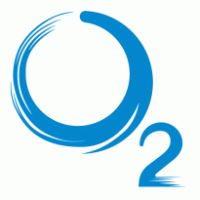 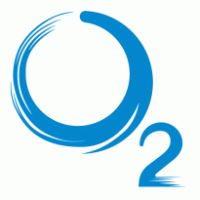 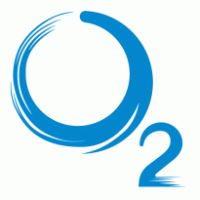 Deniz suyu(suda çözülmüş oksijen)
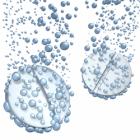 ÇÖZÜNME
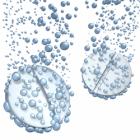 Çözeltiler oluşurken çözücü ve çözünen maddeler arasında bir etkileşim olur.
Çözücünün tanecikleri çözünenin taneciklerinin etrafını sararlar ve onları moleküllerine veya kristallerine(taneciklerine) kadar ayırır.
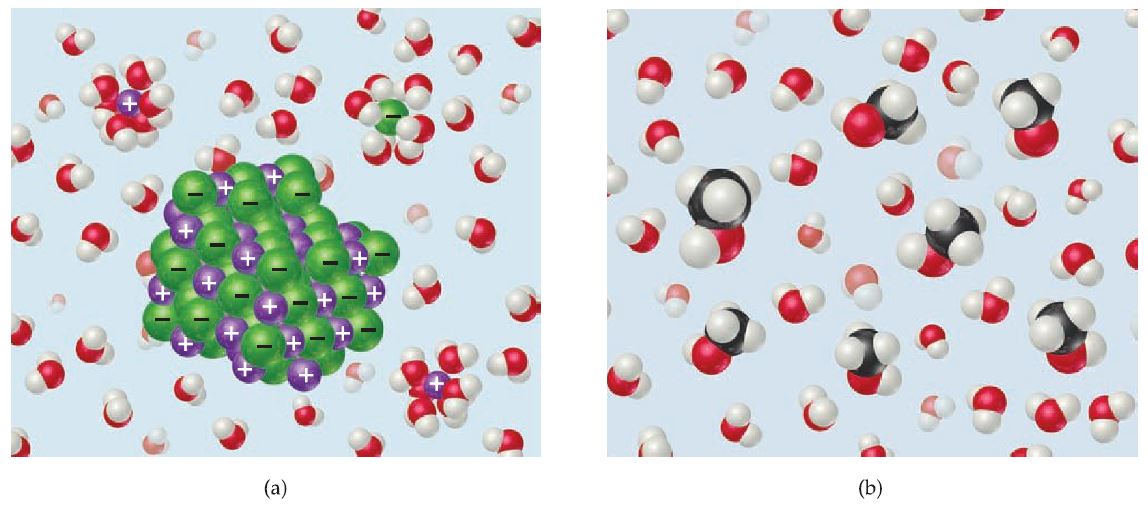 Çözünme
Çözücü ve çözünen maddelerin birbiri içinde taneciklerine veya moleküllerine kadar ayrılmasına çözünme denir.
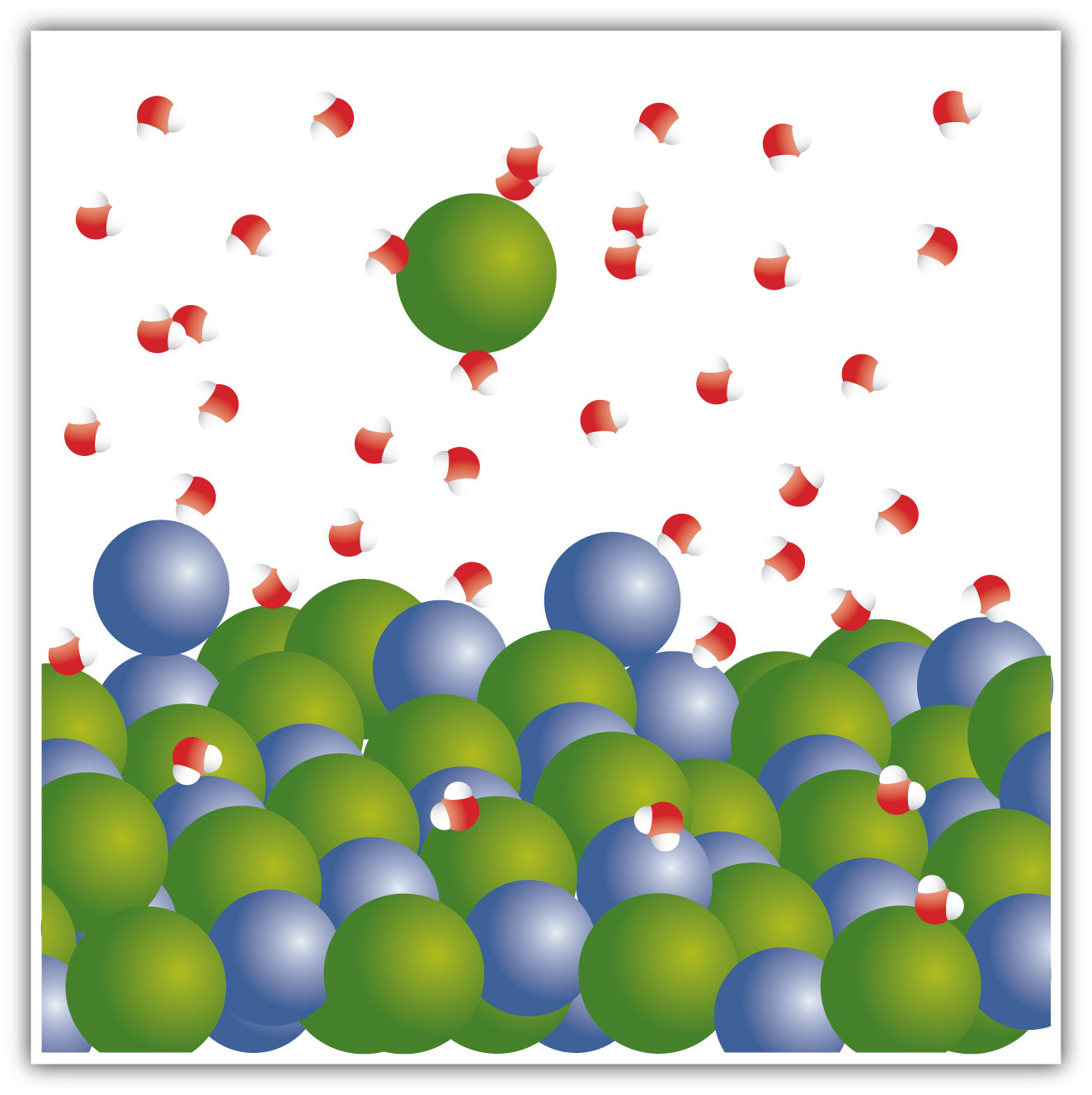 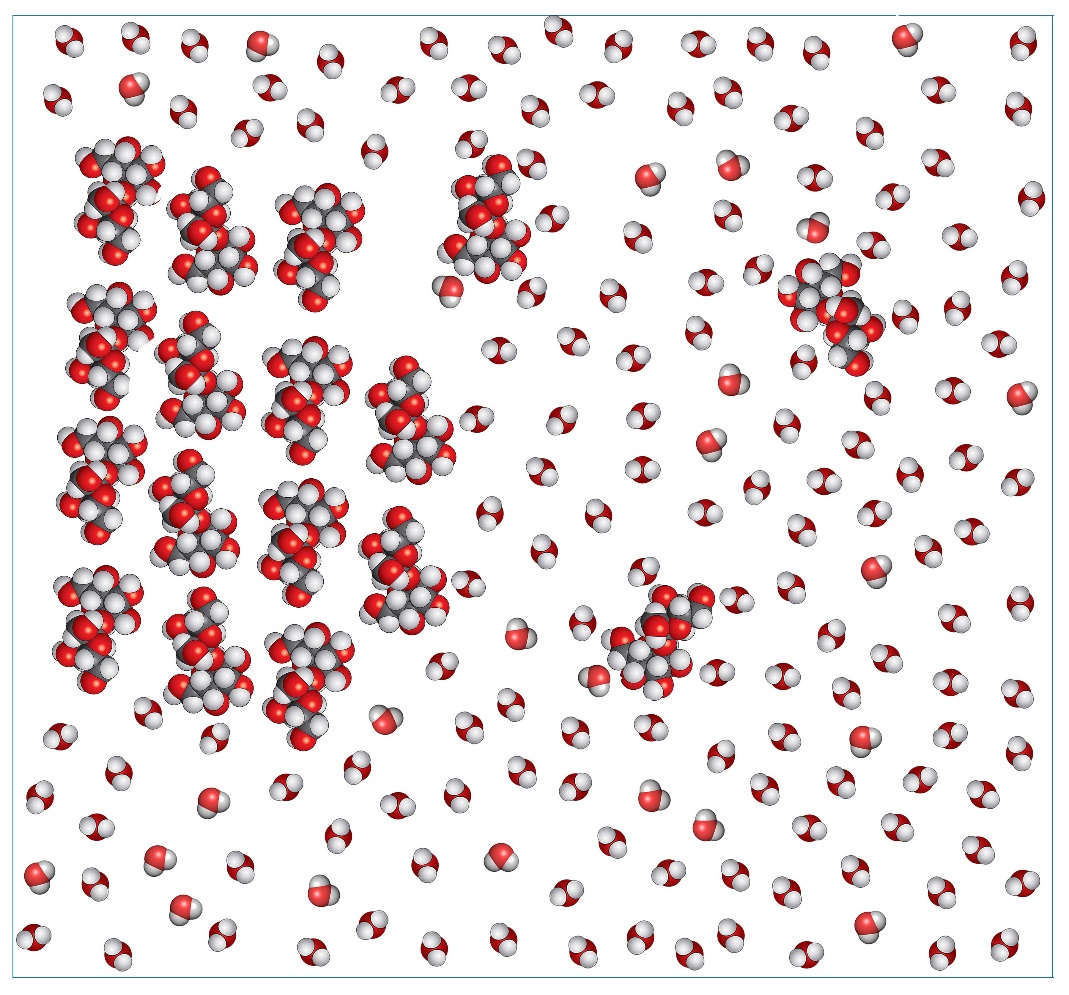 Çözücü
Çözücü
Çözünen
Çözünen
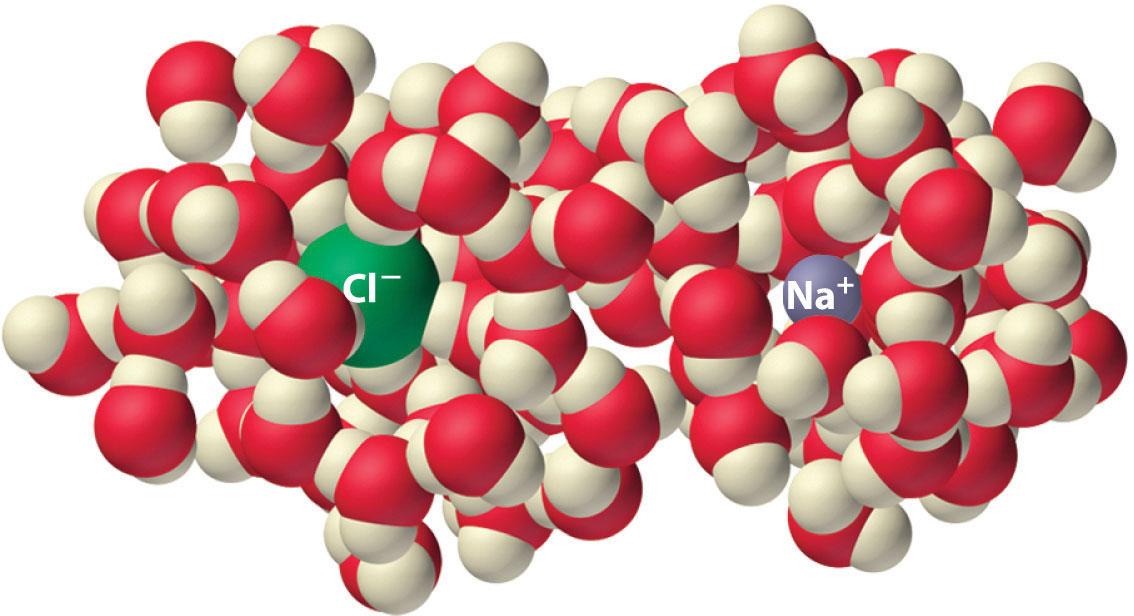 Tuzun Suda Çözünmesi
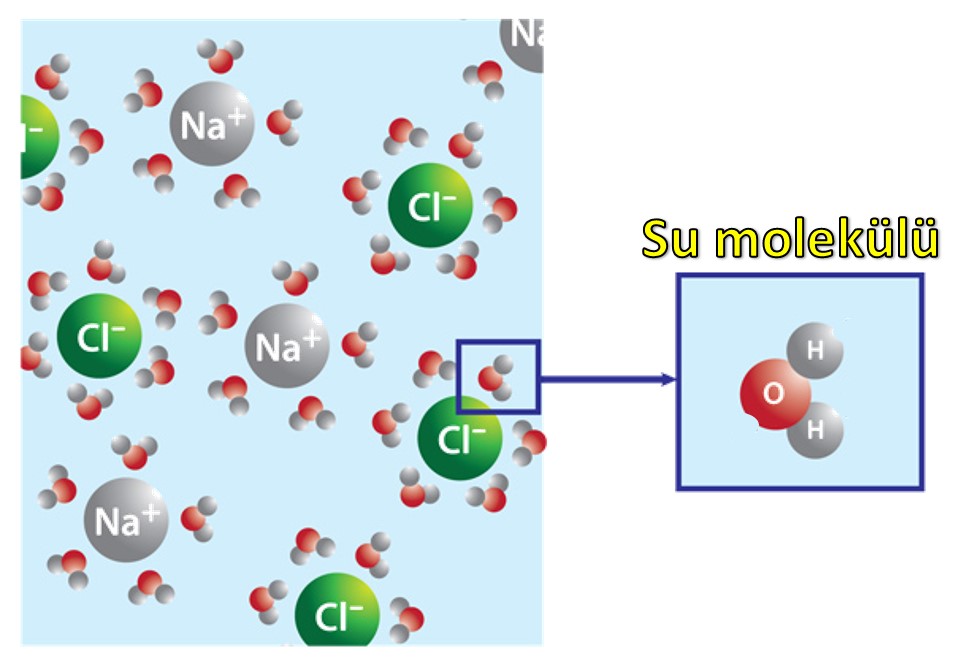 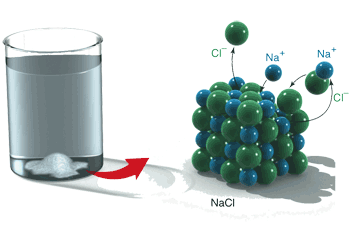 Şekerin Suda Çözünmesi
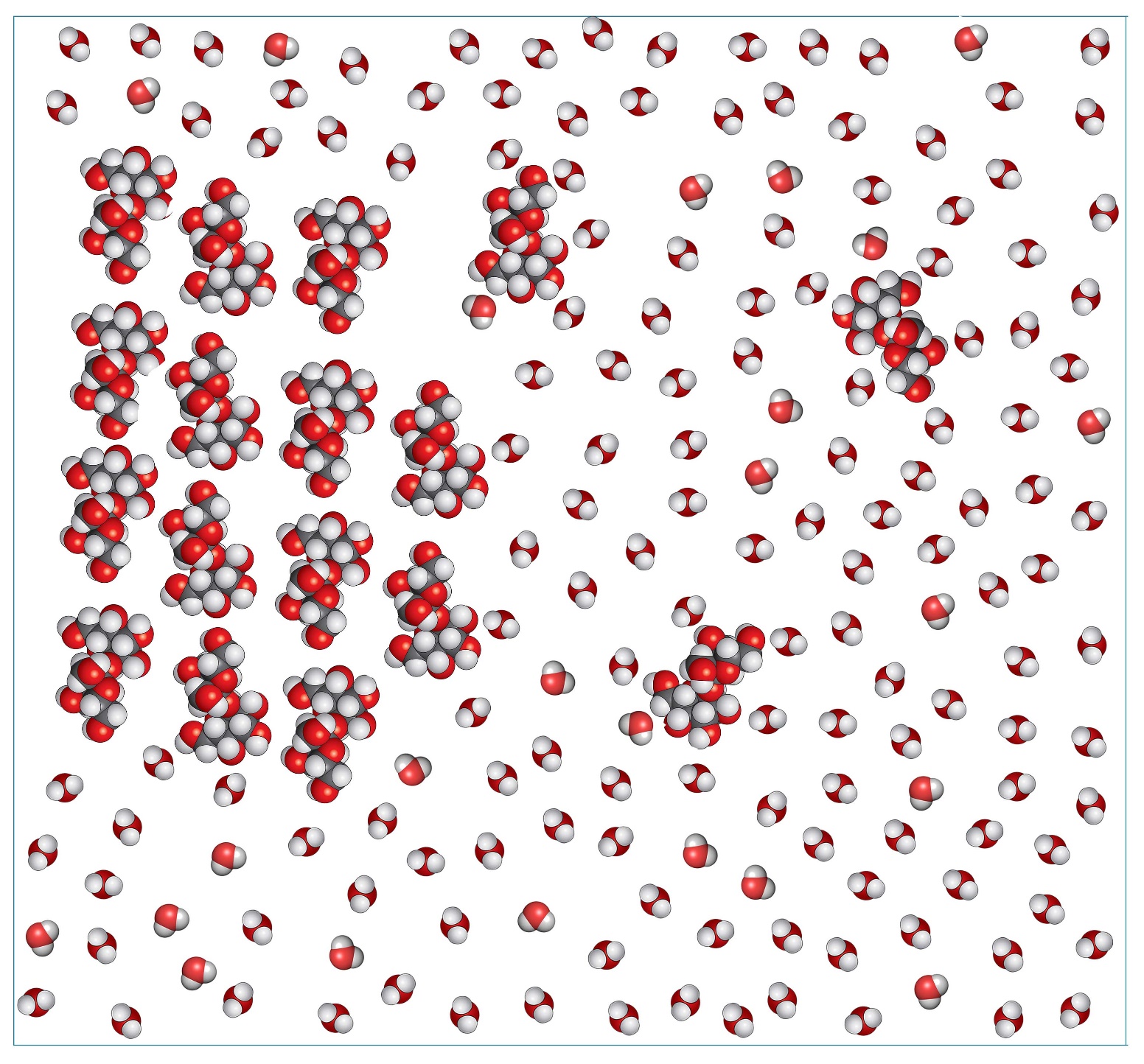 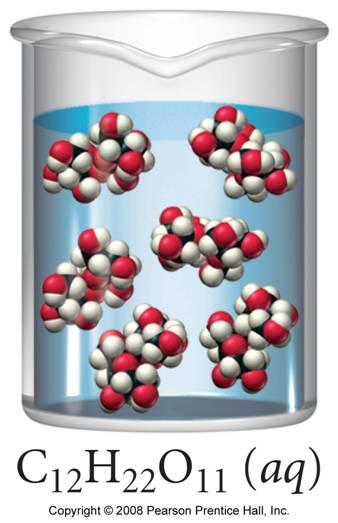 Su molekülleri
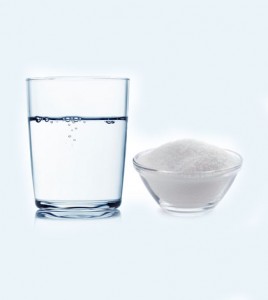 Şeker molekülleri
Çözünme Hızını Etkileyen Etmenler
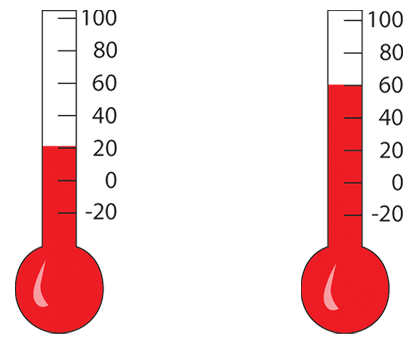 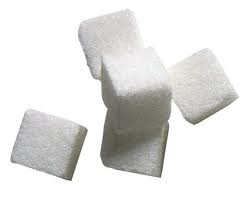 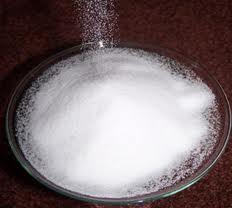 Çözünenin temas yüzeyini artırırsak çözünme artar.
Sıcaklıkla doğru orantılıdır. 
Yani sıcaklık artarsa çözünme artar.
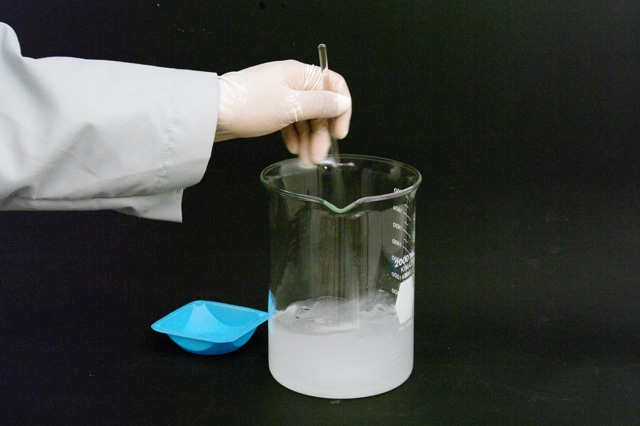 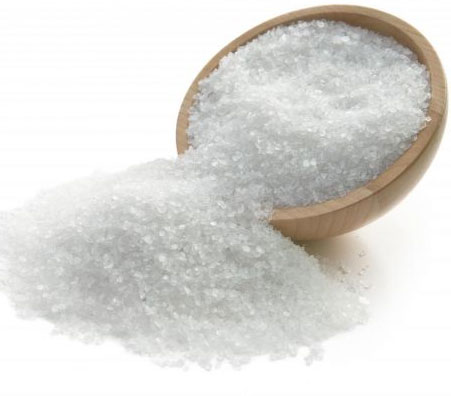 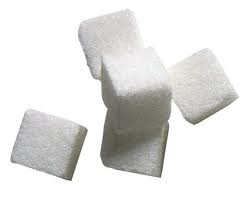 Çözünen cinsi (Tuz ve şeker su içinde farklı hızlarda çözünür.)
Karıştırma ile doğru orantılıdır.
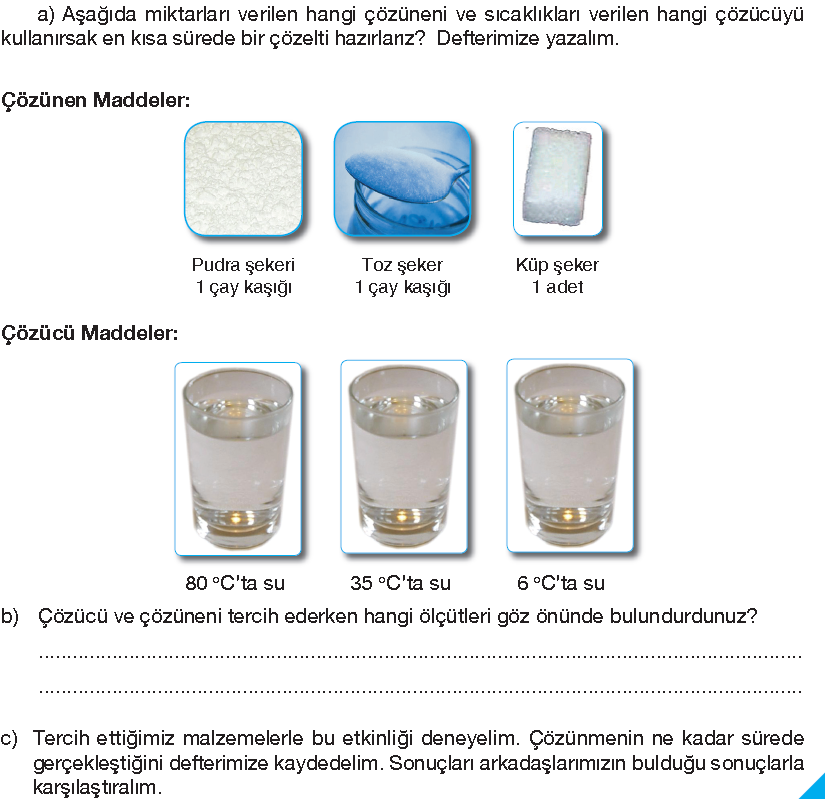 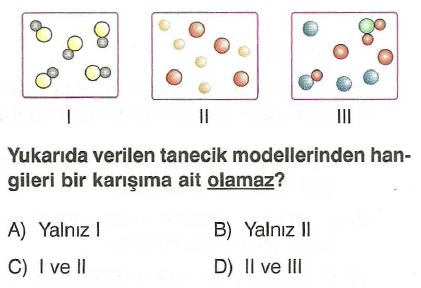 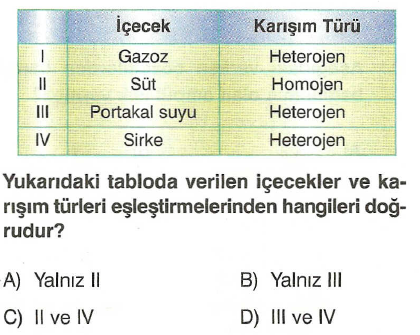 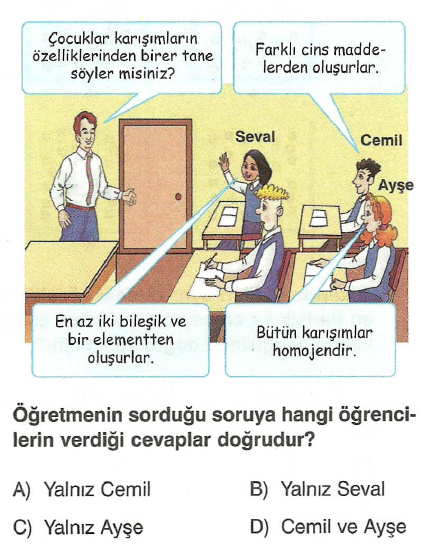 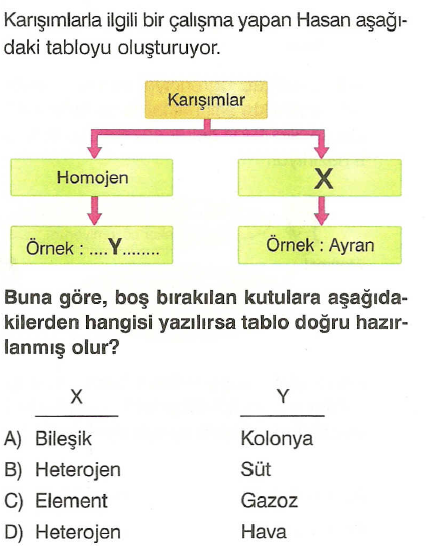 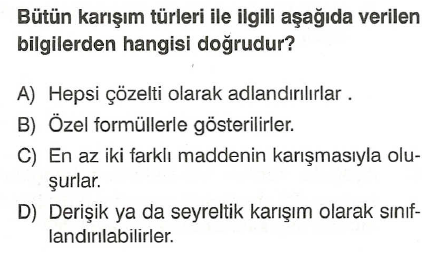 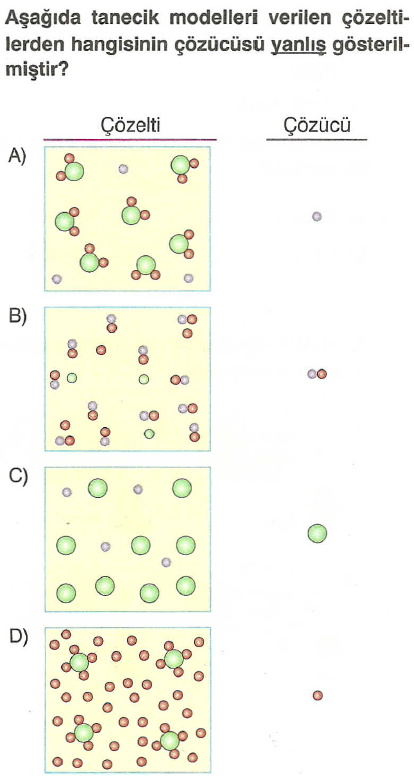 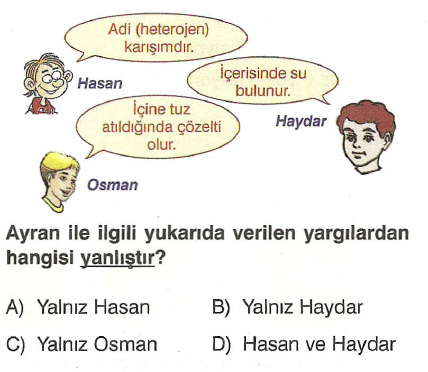 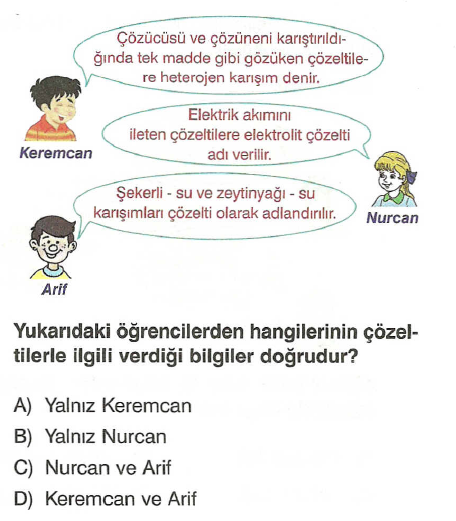 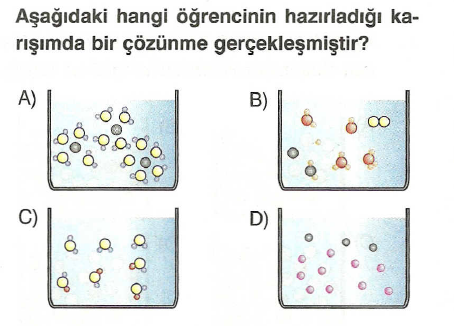 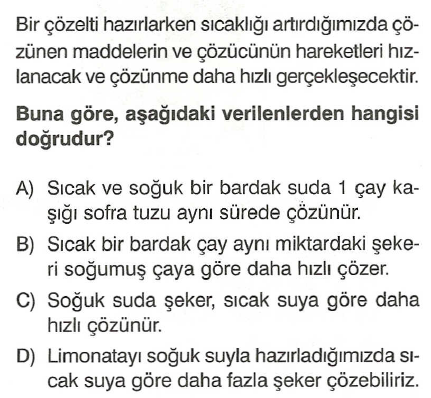 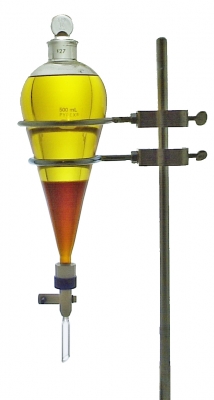 Karışımların Ayrıştırılması
Buharlaştırma
Damıtma 
Yoğunluk farkından faydalanma
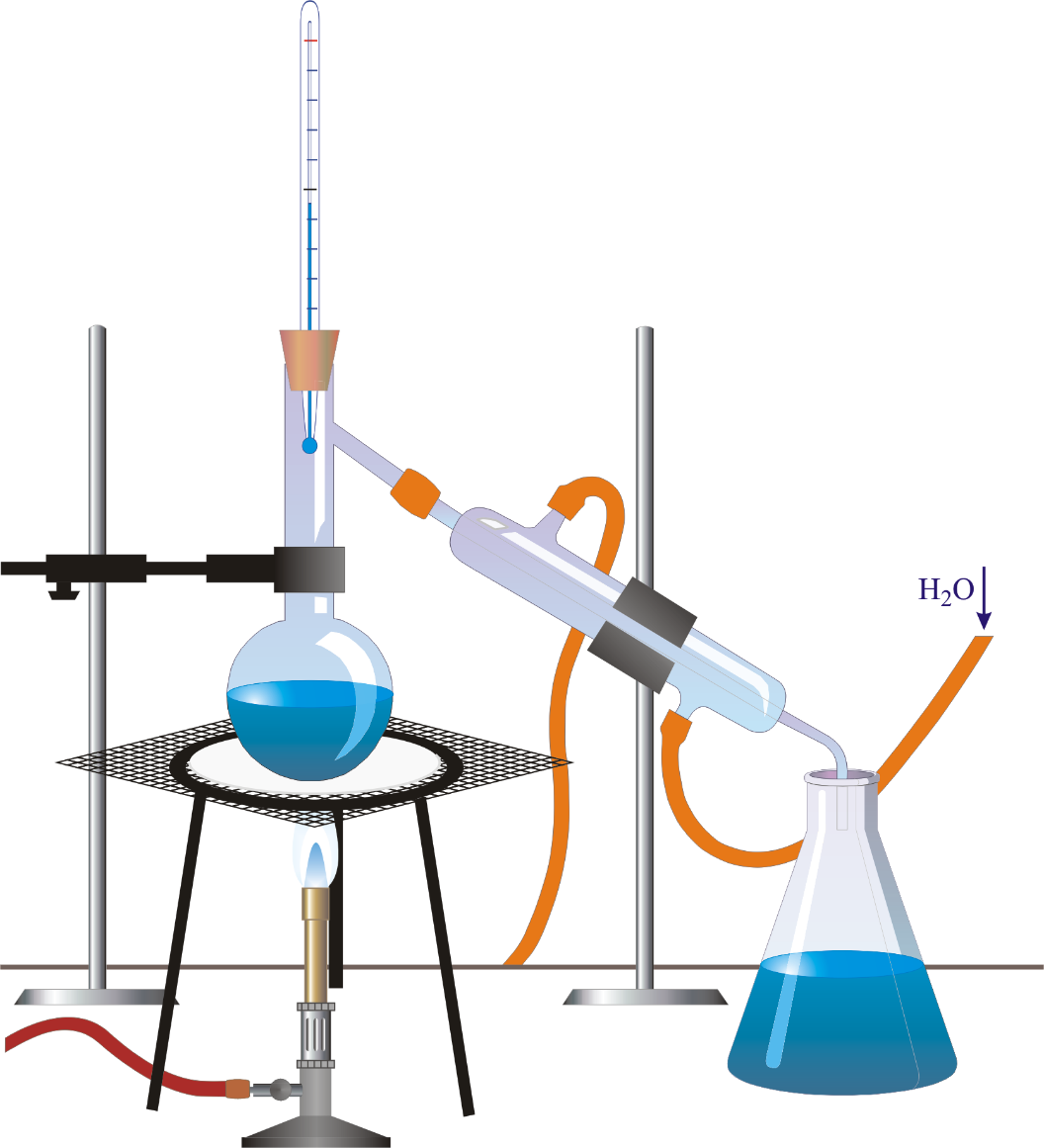 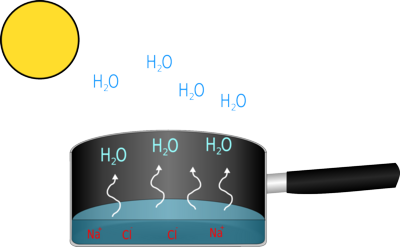 Buharlaştırma
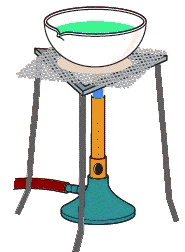 Bir katı sıvı homojen karışımında sadece katı bileşen elde edilmek istendiğinde buharlaştırma işlemi yapılır. 
Tuz-su,  şeker-su karışımlarının ayrılmasında kullanılan yöntemdir. .
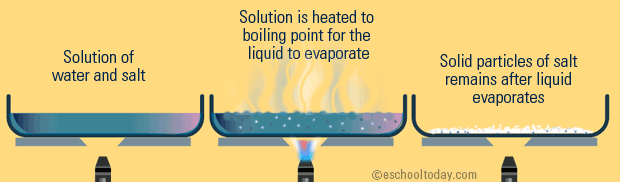 Çözelti belli bir süre ısıtıldığında su buharlaşır.
Geriye sadece tuz kalır.
Tuzlu su çözeltisi
Damıtma
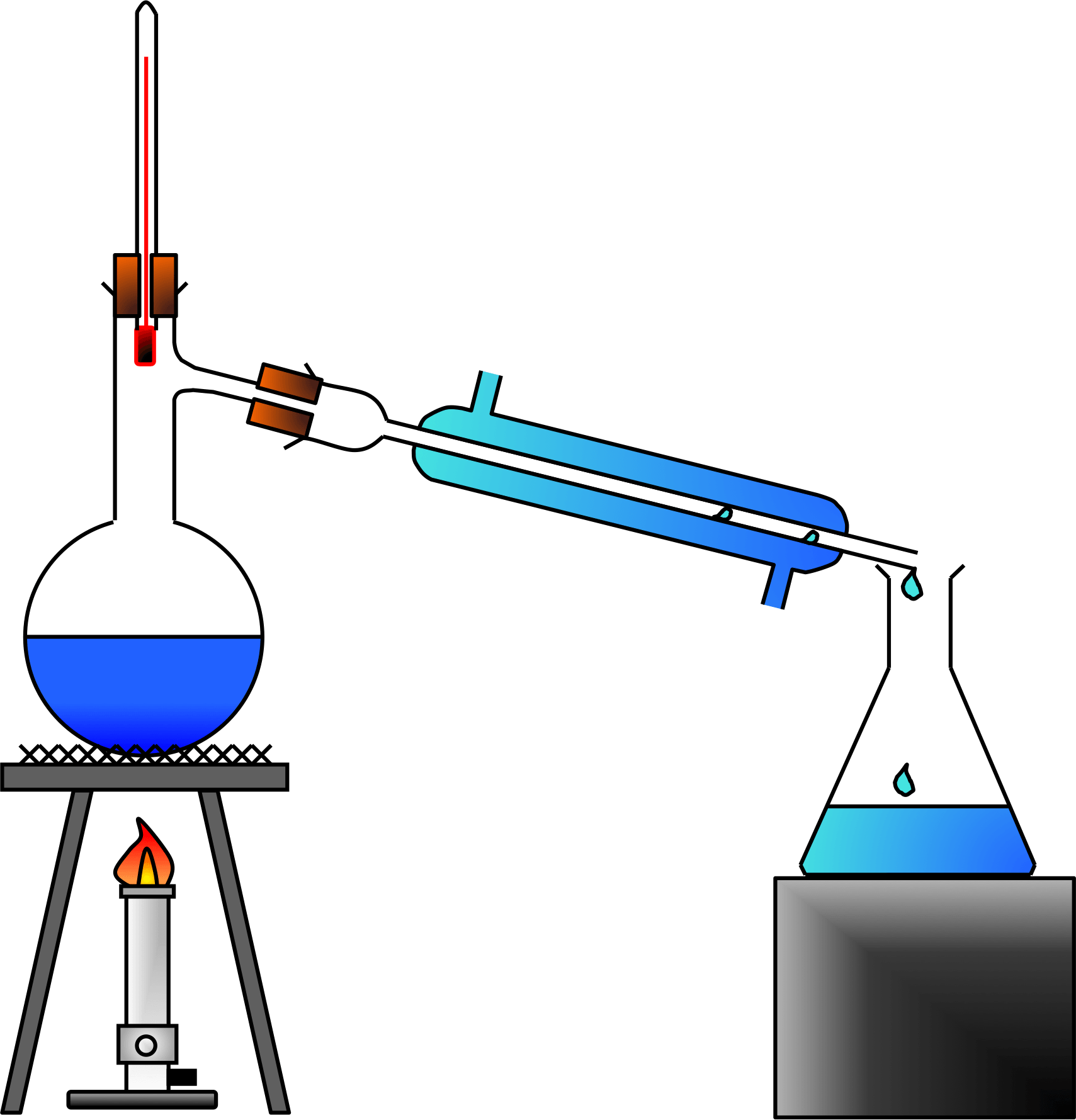 Birbiri içerisinde homojen olarak dağılmış sıvıları, kaynama noktalarından yararlanarak, önce buharlaştırıp sonra yoğuşturarak yapılan ayırma işlemine denir.
Damıtma
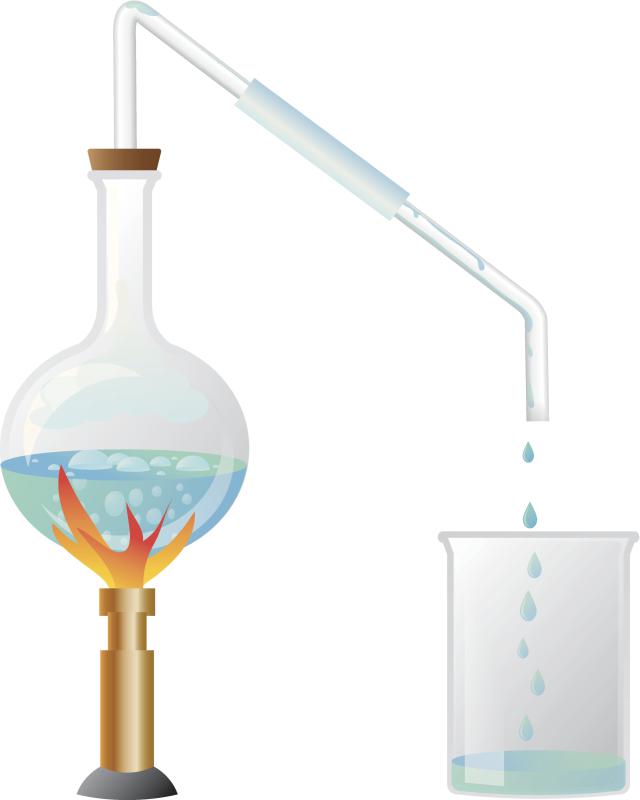 Çözelti damıtma kabında ısıtılınca, kaynama noktası düşük olan sıvı kaynayarak karışımdan ayrılır. 
Tekrar sıvılaştırılarak başka bir kap içinde biriktirilir ve böylece ayırma işlemi tamamlanmış olur.
Damıtma
Alkol-su, kolonya, petrol ve sirke gibi homojen sıvı - sıvı karışımlar bu şekilde birbirinden ayrılır.
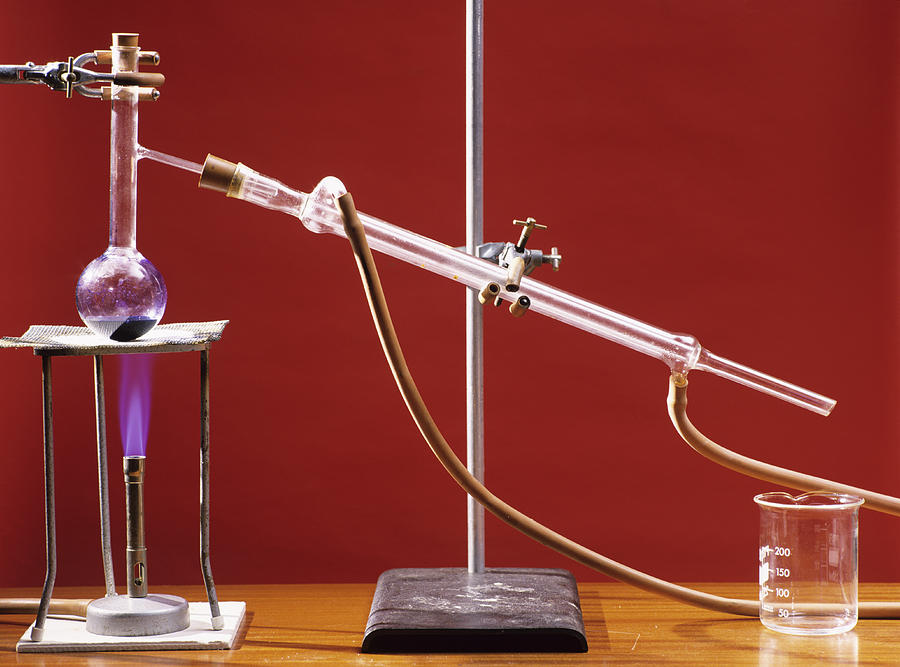 Yoğunluk Farkı ile Ayırma
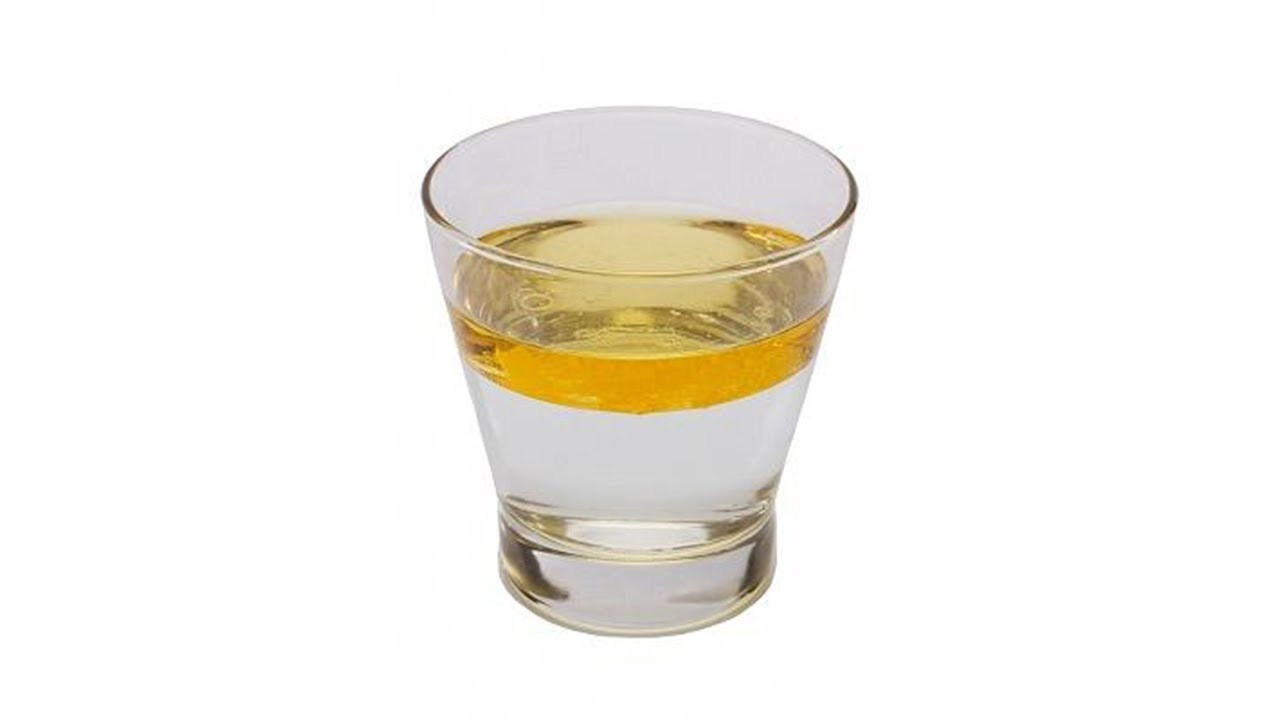 Yoğunlukları farklı olan maddelerin oluşturduğu heterojen karışımları ayırmada  kullanılan yöntemdir.
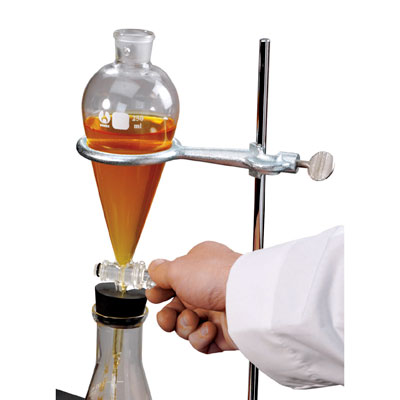 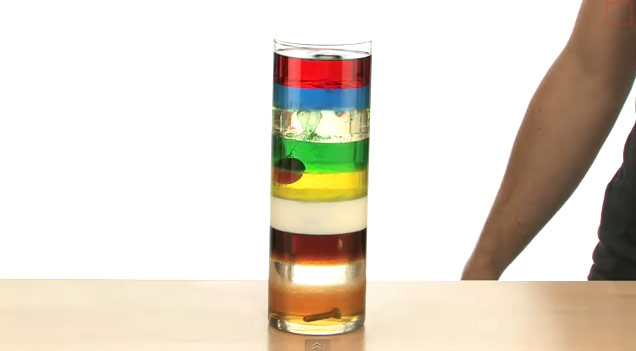 Özkütleleri birbirinden farklı olan suda çözünmeyen katılar suyla karıştırılır. 
Özkütlesi büyük olan katı madde dibe çöker, az olan katı madde yüzeye çıkar. 
Kum-talaş, kum-kükürt tozu gibi karışımlar bu şekilde ayrılabilir.
Yoğunluk Farkı ile Ayırma
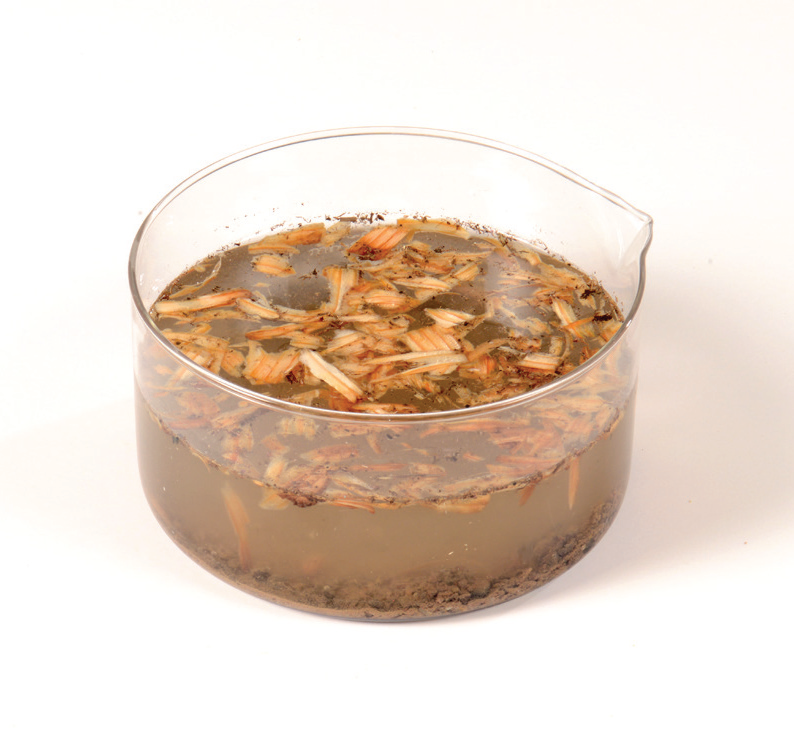 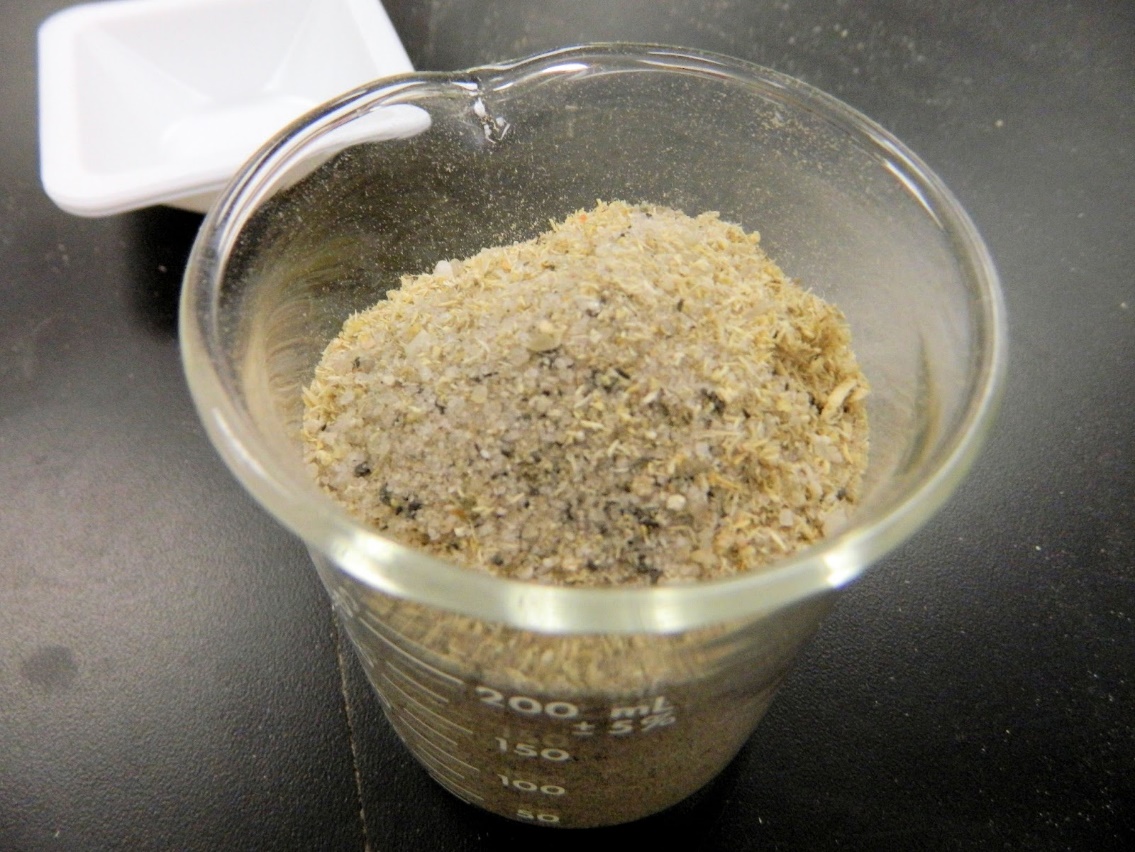 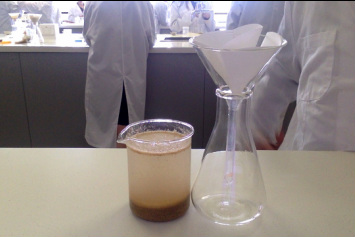 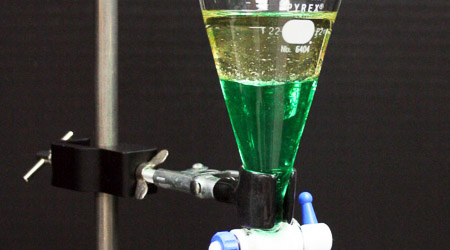 Yoğunluk Farkı ile Ayırma
Ayırma hunisi içinde yoğunluğu büyük olan sıvı madde altta yoğunluğu küçük olan sıvı madde ise üstte toplanır. 
Huninin vanası açılarak alttaki kısım bitinceye kadar başka bir kaba sıvı akıtılarak ayırma işlemi tamamlanır.
(Zeytin yağı-su gibi karışımları ayırmak için kullanılır.)
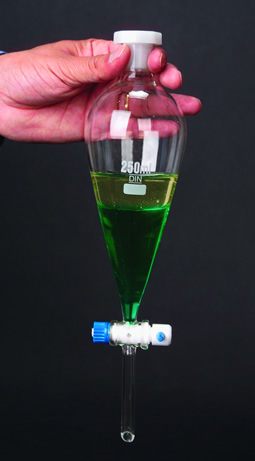 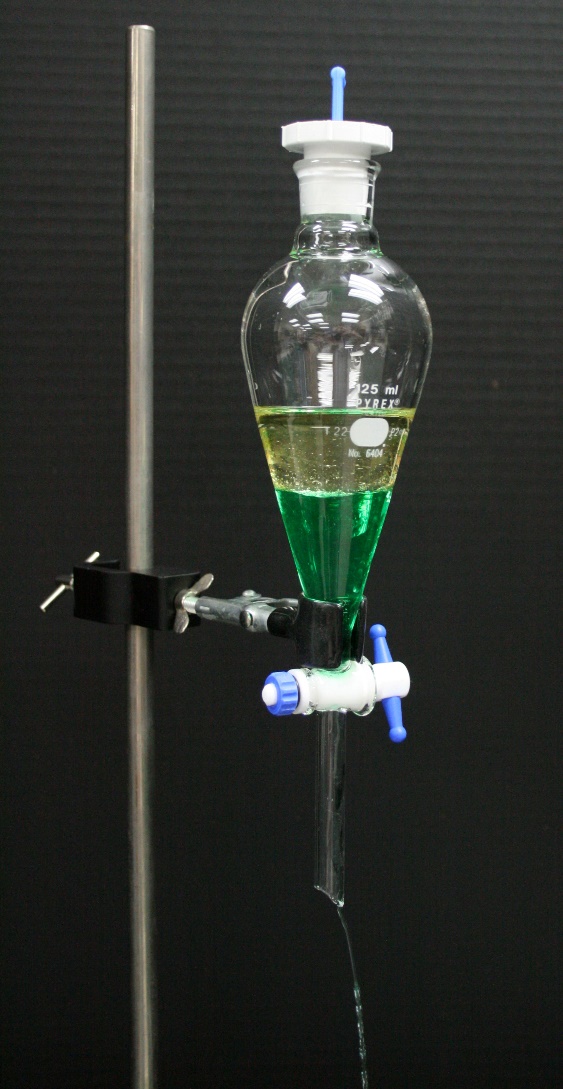